www.alfaschool.org – школа итальянского языка - Tel +7 906 737 5098 - www.alfaschool.org – школа итальянского языка - Tel +7 906 737 5098 - www.alfaschool.org – школа итальянского языка - Tel +7 906 737 5098 - www.alfaschool.org – школа итальянского языка - Tel +7 906 737 5098 - www.alfaschool.org – школа итальянского языка - Tel +7 906 737 5098 - www.alfaschool.org – школа итальянского языка - Tel +7 906 737 5098 - www.alfaschool.org – школа итальянского языка - Tel +7 906 737 5098 - www.alfaschool.org – школа итальянского языка - Tel +7 906 737 5098 - www.alfaschool.org – школа итальянского языка - Tel +7 906 737 5098 - www.alfaschool.org – школа итальянского языка - Tel +7 906 737 5098 - www.alfaschool.org – школа итальянского языка - Tel +7 906 737 5098 - www.alfaschool.org – школа итальянского языка - Tel +7 906 737 5098 - www.alfaschool.org – школа итальянского языка - Tel +7 906 737 5098 - www.alfaschool.org – школа итальянского языка - Tel +7 906 737 5098 - www.alfaschool.org – школа итальянского языка - Tel +7 906 737 5098 - www.alfaschool.org – школа итальянского языка - Tel +7 906 737 5098 - www.alfaschool.org – школа итальянского языка - Tel +7 906 737 5098 - www.alfaschool.org – школа итальянского языка - Tel +7 906 737 5098 - www.alfaschool.org – школа итальянского языка - Tel +7 906 737 5098 - www.alfaschool.org – школа итальянского языка - Tel +7 906 737 5098 - www.alfaschool.org – школа итальянского языка - Tel +7 906 737 5098 - www.alfaschool.org – школа итальянского языка - Tel +7 906 737 5098 - www.alfaschool.org – школа итальянского языка - Tel +7 906 737 5098 - www.alfaschool.org – школа итальянского языка - Tel +7 906 737 5098 - www.alfaschool.org – школа итальянского языка - Tel +7 906 737 5098 - www.alfaschool.org – школа итальянского языка - Tel +7 906 737 5098 - www.alfaschool.org – школа итальянского языка - Tel +7 906 737 5098 - www.alfaschool.org – школа итальянского языка - Tel +7 906 737 5098 - www.alfaschool.org – школа итальянского языка - Tel +7 906 737 5098 - www.alfaschool.org – школа итальянского языка - Tel +7 906 737 5098 - www.alfaschool.org – школа итальянского языка - Tel +7 906 737 5098 - www.alfaschool.org – школа итальянского языка - Tel +7 906 737 5098 - www.alfaschool.org – школа итальянского языка - Tel +7 906 737 5098 - www.alfaschool.org – школа итальянского языка - Tel +7 906 737 5098 - www.alfaschool.org – школа итальянского языка - Tel +7 906 737 5098 - www.alfaschool.org – школа итальянского языка - Tel +7 906 737 5098 - www.alfaschool.org – школа итальянского языка - Tel +7 906 737 5098 - www.alfaschool.org – школа итальянского языка - Tel +7 906 737 5098 - www.alfaschool.org – школа итальянского языка - Tel +7 906 737 5098 - www.alfaschool.org – школа итальянского языка - Tel +7 906 737 5098 - www.alfaschool.org – школа итальянского языка - Tel +7 906 737 5098 - www.alfaschool.org – школа итальянского языка - Tel +7 906 737 5098 - www.alfaschool.org – школа итальянского языка - Tel +7 906 737 5098 - www.alfaschool.org – школа итальянского языка - Tel +7 906 737 5098 - www.alfaschool.org – школа итальянского языка - Tel +7 906 737 5098 - www.alfaschool.org – школа итальянского языка - Tel +7 906 737 5098 - www.alfaschool.org – школа итальянского языка - Tel +7 906 737 5098 - www.alfaschool.org – школа итальянского языка - Tel +7 906 737 5098 - www.alfaschool.org – школа итальянского языка - Tel +7 906 737 5098 - www.alfaschool.org – школа итальянского языка - Tel +7 906 737 5098 - www.alfaschool.org – школа итальянского языка - Tel +7 906 737 5098 - www.alfaschool.org – школа итальянского языка - Tel +7 906 737 5098 - www.alfaschool.org – школа итальянского языка - Tel +7 906 737 5098 - www.alfaschool.org – школа итальянского языка - Tel +7 906 737 5098 - www.alfaschool.org – школа итальянского языка - Tel +7 906 737 5098 - www.alfaschool.org – школа итальянского языка - Tel +7 906 737 5098 - www.alfaschool.org – школа итальянского языка - Tel +7 906 737 5098 - www.alfaschool.org – школа итальянского языка - Tel +7 906 737 5098 - www.alfaschool.org – школа итальянского языка - Tel +7 906 737 5098 - www.alfaschool.org – школа итальянского языка - Tel +7 906 737 5098 - www.alfaschool.org – школа итальянского языка - Tel +7 906 737 5098 - www.alfaschool.org – школа итальянского языка - Tel +7 906 737 5098 - www.alfaschool.org – школа итальянского языка - Tel +7 906 737 5098 - www.alfaschool.org – школа итальянского языка - Tel +7 906 737 5098 - www.alfaschool.org – школа итальянского языка - Tel +7 906 737 5098 - www.alfaschool.org – школа итальянского языка - Tel +7 906 737 5098 - www.alfaschool.org – школа итальянского языка - Tel +7 906 737 5098 - www.alfaschool.org – школа итальянского языка - Tel +7 906 737 5098 - www.alfaschool.org – школа итальянского языка - Tel +7 906 737 5098 - www.alfaschool.org – школа итальянского языка - Tel +7 906 737 5098 - www.alfaschool.org – школа итальянского языка - Tel +7 906 737 5098 - www.alfaschool.org – школа итальянского языка - Tel +7 906 737 5098 - www.alfaschool.org – школа итальянского языка - Tel +7 906 737 5098 - www.alfaschool.org – школа итальянского языка - Tel +7 906 737 5098 - www.alfaschool.org – школа итальянского языка - Tel +7 906 737 5098 - www.alfaschool.org – школа итальянского языка - Tel +7 906 737 5098 - www.alfaschool.org – школа итальянского языка - Tel +7 906 737 5098 - www.alfaschool.org – школа итальянского языка - Tel +7 906 737 5098 - www.alfaschool.org – школа итальянского языка - Tel +7 906 737 5098 - www.alfaschool.org – школа итальянского языка - Tel +7 906 737 5098 - www.alfaschool.org – школа итальянского языка - Tel +7 906 737 5098 - www.alfaschool.org – школа итальянского языка - Tel +7 906 737 5098 - www.alfaschool.org – школа итальянского языка - Tel +7 906 737 5098 - www.alfaschool.org – школа итальянского языка - Tel +7 906 737 5098 - www.alfaschool.org – школа итальянского языка - Tel +7 906 737 5098 - www.alfaschool.org – школа итальянского языка - Tel +7 906 737 5098 - www.alfaschool.org – школа итальянского языка - Tel +7 906 737 5098 - www.alfaschool.org – школа итальянского языка - Tel +7 906 737 5098 - www.alfaschool.org – школа итальянского языка - Tel +7 906 737 5098 - www.alfaschool.org – школа итальянского языка - Tel +7 906 737 5098 - www.alfaschool.org – школа итальянского языка - Tel +7 906 737 5098 - www.alfaschool.org – школа итальянского языка - Tel +7 906 737 5098 - www.alfaschool.org – школа итальянского языка - Tel +7 906 737 5098 - www.alfaschool.org – школа итальянского языка - Tel +7 906 737 5098 - www.alfaschool.org – школа итальянского языка - Tel +7 906 737 5098 - www.alfaschool.org – школа итальянского языка - Tel +7 906 737 5098 - www.alfaschool.org – школа итальянского языка - Tel +7 906 737 5098 - www.alfaschool.org – школа итальянского языка - Tel +7 906 737 5098 - www.alfaschool.org – школа итальянского языка - Tel +7 906 737 5098 - www.alfaschool.org – школа итальянского языка - Tel +7 906 737 5098 - www.alfaschool.org – школа итальянского языка - Tel +7 906 737 5098 - www.alfaschool.org – школа итальянского языка - Tel +7 906 737 5098 - www.alfaschool.org – школа итальянского языка - Tel +7 906 737 5098 - www.alfaschool.org – школа итальянского языка - Tel +7 906 737 5098 - www.alfaschool.org – школа итальянского языка - Tel +7 906 737 5098 - www.alfaschool.org – школа итальянского языка - Tel +7 906 737 5098 - www.alfaschool.org – школа итальянского языка - Tel +7 906 737 5098 - www.alfaschool.org – школа итальянского языка - Tel +7 906 737 5098 - www.alfaschool.org – школа итальянского языка - Tel +7 906 737 5098 - www.alfaschool.org – школа итальянского языка - Tel +7 906 737 5098 - www.alfaschool.org – школа итальянского языка - Tel +7 906 737 5098 - www.alfaschool.org – школа итальянского языка - Tel +7 906 737 5098 - www.alfaschool.org – школа итальянского языка - Tel +7 906 737 5098 - www.alfaschool.org – школа итальянского языка - Tel +7 906 737 5098 - www.alfaschool.org – школа итальянского языка - Tel +7 906 737 5098 - www.alfaschool.org – школа итальянского языка - Tel +7 906 737 5098 - www.alfaschool.org – школа итальянского языка - Tel +7 906 737 5098 - www.alfaschool.org – школа итальянского языка - Tel +7 906 737 5098 - www.alfaschool.org – школа итальянского языка - Tel +7 906 737 5098 - www.alfaschool.org – школа итальянского языка - Tel +7 906 737 5098 - www.alfaschool.org – школа итальянского языка - Tel +7 906 737 5098 - www.alfaschool.org – школа итальянского языка - Tel +7 906 737 5098 - www.alfaschool.org – школа итальянского языка - Tel +7 906 737 5098 - www.alfaschool.org – школа итальянского языка - Tel +7 906 737 5098 - www.alfaschool.org – школа итальянского языка - Tel +7 906 737 5098 - www.alfaschool.org – школа итальянского языка - Tel +7 906 737 5098 - www.alfaschool.org – школа итальянского языка - Tel +7 906 737 5098 - www.alfaschool.org – школа итальянского языка - Tel +7 906 737 5098 - www.alfaschool.org – школа итальянского языка - Tel +7 906 737 5098 - www.alfaschool.org – школа итальянского языка - Tel +7 906 737 5098 - www.alfaschool.org – школа итальянского языка - Tel +7 906 737 5098 - www.alfaschool.org – школа итальянского языка - Tel +7 906 737 5098 - www.alfaschool.org – школа итальянского языка - Tel +7 906 737 5098 - www.alfaschool.org – школа итальянского языка - Tel +7 906 737 5098 - www.alfaschool.org – школа итальянского языка - Tel +7 906 737 5098 - www.alfaschool.org – школа итальянского языка - Tel +7 906 737 5098 - www.alfaschool.org – школа итальянского языка - Tel +7 906 737 5098 -
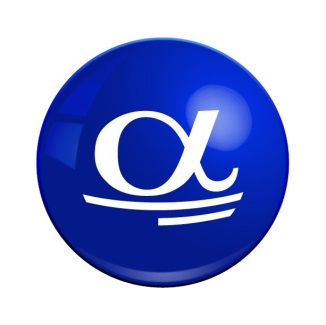 УРОК № 006
НЕПРАВИЛЬНЫЕ ГЛАГОЛЫ
WWW.ALFASCHOOL.ORG
TEL +79067375098
Школа итальянского языка в Москве
www.alfaschool.org – школа итальянского языка - Tel +7 906 737 5098 - www.alfaschool.org – школа итальянского языка - Tel +7 906 737 5098 - www.alfaschool.org – школа итальянского языка - Tel +7 906 737 5098 - www.alfaschool.org – школа итальянского языка - Tel +7 906 737 5098 - www.alfaschool.org – школа итальянского языка - Tel +7 906 737 5098 - www.alfaschool.org – школа итальянского языка - Tel +7 906 737 5098 - www.alfaschool.org – школа итальянского языка - Tel +7 906 737 5098 - www.alfaschool.org – школа итальянского языка - Tel +7 906 737 5098 - www.alfaschool.org – школа итальянского языка - Tel +7 906 737 5098 - www.alfaschool.org – школа итальянского языка - Tel +7 906 737 5098 - www.alfaschool.org – школа итальянского языка - Tel +7 906 737 5098 - www.alfaschool.org – школа итальянского языка - Tel +7 906 737 5098 - www.alfaschool.org – школа итальянского языка - Tel +7 906 737 5098 - www.alfaschool.org – школа итальянского языка - Tel +7 906 737 5098 - www.alfaschool.org – школа итальянского языка - Tel +7 906 737 5098 - www.alfaschool.org – школа итальянского языка - Tel +7 906 737 5098 - www.alfaschool.org – школа итальянского языка - Tel +7 906 737 5098 - www.alfaschool.org – школа итальянского языка - Tel +7 906 737 5098 - www.alfaschool.org – школа итальянского языка - Tel +7 906 737 5098 - www.alfaschool.org – школа итальянского языка - Tel +7 906 737 5098 - www.alfaschool.org – школа итальянского языка - Tel +7 906 737 5098 - www.alfaschool.org – школа итальянского языка - Tel +7 906 737 5098 - www.alfaschool.org – школа итальянского языка - Tel +7 906 737 5098 - www.alfaschool.org – школа итальянского языка - Tel +7 906 737 5098 - www.alfaschool.org – школа итальянского языка - Tel +7 906 737 5098 - www.alfaschool.org – школа итальянского языка - Tel +7 906 737 5098 - www.alfaschool.org – школа итальянского языка - Tel +7 906 737 5098 - www.alfaschool.org – школа итальянского языка - Tel +7 906 737 5098 - www.alfaschool.org – школа итальянского языка - Tel +7 906 737 5098 - www.alfaschool.org – школа итальянского языка - Tel +7 906 737 5098 - www.alfaschool.org – школа итальянского языка - Tel +7 906 737 5098 - www.alfaschool.org – школа итальянского языка - Tel +7 906 737 5098 - www.alfaschool.org – школа итальянского языка - Tel +7 906 737 5098 - www.alfaschool.org – школа итальянского языка - Tel +7 906 737 5098 - www.alfaschool.org – школа итальянского языка - Tel +7 906 737 5098 - www.alfaschool.org – школа итальянского языка - Tel +7 906 737 5098 - www.alfaschool.org – школа итальянского языка - Tel +7 906 737 5098 - www.alfaschool.org – школа итальянского языка - Tel +7 906 737 5098 - www.alfaschool.org – школа итальянского языка - Tel +7 906 737 5098 - www.alfaschool.org – школа итальянского языка - Tel +7 906 737 5098 - www.alfaschool.org – школа итальянского языка - Tel +7 906 737 5098 - www.alfaschool.org – школа итальянского языка - Tel +7 906 737 5098 - www.alfaschool.org – школа итальянского языка - Tel +7 906 737 5098 - www.alfaschool.org – школа итальянского языка - Tel +7 906 737 5098 - www.alfaschool.org – школа итальянского языка - Tel +7 906 737 5098 - www.alfaschool.org – школа итальянского языка - Tel +7 906 737 5098 - www.alfaschool.org – школа итальянского языка - Tel +7 906 737 5098 - www.alfaschool.org – школа итальянского языка - Tel +7 906 737 5098 - www.alfaschool.org – школа итальянского языка - Tel +7 906 737 5098 - www.alfaschool.org – школа итальянского языка - Tel +7 906 737 5098 - www.alfaschool.org – школа итальянского языка - Tel +7 906 737 5098 - www.alfaschool.org – школа итальянского языка - Tel +7 906 737 5098 - www.alfaschool.org – школа итальянского языка - Tel +7 906 737 5098 - www.alfaschool.org – школа итальянского языка - Tel +7 906 737 5098 - www.alfaschool.org – школа итальянского языка - Tel +7 906 737 5098 - www.alfaschool.org – школа итальянского языка - Tel +7 906 737 5098 - www.alfaschool.org – школа итальянского языка - Tel +7 906 737 5098 - www.alfaschool.org – школа итальянского языка - Tel +7 906 737 5098 - www.alfaschool.org – школа итальянского языка - Tel +7 906 737 5098 - www.alfaschool.org – школа итальянского языка - Tel +7 906 737 5098 - www.alfaschool.org – школа итальянского языка - Tel +7 906 737 5098 - www.alfaschool.org – школа итальянского языка - Tel +7 906 737 5098 - www.alfaschool.org – школа итальянского языка - Tel +7 906 737 5098 - www.alfaschool.org – школа итальянского языка - Tel +7 906 737 5098 - www.alfaschool.org – школа итальянского языка - Tel +7 906 737 5098 - www.alfaschool.org – школа итальянского языка - Tel +7 906 737 5098 - www.alfaschool.org – школа итальянского языка - Tel +7 906 737 5098 - www.alfaschool.org – школа итальянского языка - Tel +7 906 737 5098 - www.alfaschool.org – школа итальянского языка - Tel +7 906 737 5098 - www.alfaschool.org – школа итальянского языка - Tel +7 906 737 5098 - www.alfaschool.org – школа итальянского языка - Tel +7 906 737 5098 - www.alfaschool.org – школа итальянского языка - Tel +7 906 737 5098 - www.alfaschool.org – школа итальянского языка - Tel +7 906 737 5098 - www.alfaschool.org – школа итальянского языка - Tel +7 906 737 5098 - www.alfaschool.org – школа итальянского языка - Tel +7 906 737 5098 - www.alfaschool.org – школа итальянского языка - Tel +7 906 737 5098 - www.alfaschool.org – школа итальянского языка - Tel +7 906 737 5098 - www.alfaschool.org – школа итальянского языка - Tel +7 906 737 5098 - www.alfaschool.org – школа итальянского языка - Tel +7 906 737 5098 - www.alfaschool.org – школа итальянского языка - Tel +7 906 737 5098 - www.alfaschool.org – школа итальянского языка - Tel +7 906 737 5098 - www.alfaschool.org – школа итальянского языка - Tel +7 906 737 5098 - www.alfaschool.org – школа итальянского языка - Tel +7 906 737 5098 - www.alfaschool.org – школа итальянского языка - Tel +7 906 737 5098 - www.alfaschool.org – школа итальянского языка - Tel +7 906 737 5098 - www.alfaschool.org – школа итальянского языка - Tel +7 906 737 5098 - www.alfaschool.org – школа итальянского языка - Tel +7 906 737 5098 - www.alfaschool.org – школа итальянского языка - Tel +7 906 737 5098 - www.alfaschool.org – школа итальянского языка - Tel +7 906 737 5098 - www.alfaschool.org – школа итальянского языка - Tel +7 906 737 5098 - www.alfaschool.org – школа итальянского языка - Tel +7 906 737 5098 - www.alfaschool.org – школа итальянского языка - Tel +7 906 737 5098 - www.alfaschool.org – школа итальянского языка - Tel +7 906 737 5098 - www.alfaschool.org – школа итальянского языка - Tel +7 906 737 5098 - www.alfaschool.org – школа итальянского языка - Tel +7 906 737 5098 - www.alfaschool.org – школа итальянского языка - Tel +7 906 737 5098 - www.alfaschool.org – школа итальянского языка - Tel +7 906 737 5098 - www.alfaschool.org – школа итальянского языка - Tel +7 906 737 5098 - www.alfaschool.org – школа итальянского языка - Tel +7 906 737 5098 - www.alfaschool.org – школа итальянского языка - Tel +7 906 737 5098 - www.alfaschool.org – школа итальянского языка - Tel +7 906 737 5098 - www.alfaschool.org – школа итальянского языка - Tel +7 906 737 5098 - www.alfaschool.org – школа итальянского языка - Tel +7 906 737 5098 - www.alfaschool.org – школа итальянского языка - Tel +7 906 737 5098 - www.alfaschool.org – школа итальянского языка - Tel +7 906 737 5098 - www.alfaschool.org – школа итальянского языка - Tel +7 906 737 5098 - www.alfaschool.org – школа итальянского языка - Tel +7 906 737 5098 - www.alfaschool.org – школа итальянского языка - Tel +7 906 737 5098 - www.alfaschool.org – школа итальянского языка - Tel +7 906 737 5098 - www.alfaschool.org – школа итальянского языка - Tel +7 906 737 5098 - www.alfaschool.org – школа итальянского языка - Tel +7 906 737 5098 - www.alfaschool.org – школа итальянского языка - Tel +7 906 737 5098 - www.alfaschool.org – школа итальянского языка - Tel +7 906 737 5098 - www.alfaschool.org – школа итальянского языка - Tel +7 906 737 5098 - www.alfaschool.org – школа итальянского языка - Tel +7 906 737 5098 - www.alfaschool.org – школа итальянского языка - Tel +7 906 737 5098 - www.alfaschool.org – школа итальянского языка - Tel +7 906 737 5098 - www.alfaschool.org – школа итальянского языка - Tel +7 906 737 5098 - www.alfaschool.org – школа итальянского языка - Tel +7 906 737 5098 - www.alfaschool.org – школа итальянского языка - Tel +7 906 737 5098 - www.alfaschool.org – школа итальянского языка - Tel +7 906 737 5098 - www.alfaschool.org – школа итальянского языка - Tel +7 906 737 5098 - www.alfaschool.org – школа итальянского языка - Tel +7 906 737 5098 - www.alfaschool.org – школа итальянского языка - Tel +7 906 737 5098 - www.alfaschool.org – школа итальянского языка - Tel +7 906 737 5098 - www.alfaschool.org – школа итальянского языка - Tel +7 906 737 5098 - www.alfaschool.org – школа итальянского языка - Tel +7 906 737 5098 - www.alfaschool.org – школа итальянского языка - Tel +7 906 737 5098 - www.alfaschool.org – школа итальянского языка - Tel +7 906 737 5098 - www.alfaschool.org – школа итальянского языка - Tel +7 906 737 5098 - www.alfaschool.org – школа итальянского языка - Tel +7 906 737 5098 - www.alfaschool.org – школа итальянского языка - Tel +7 906 737 5098 - www.alfaschool.org – школа итальянского языка - Tel +7 906 737 5098 - www.alfaschool.org – школа итальянского языка - Tel +7 906 737 5098 - www.alfaschool.org – школа итальянского языка - Tel +7 906 737 5098 - www.alfaschool.org – школа итальянского языка - Tel +7 906 737 5098 - www.alfaschool.org – школа итальянского языка - Tel +7 906 737 5098 -
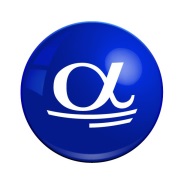 FARE [ДЕЛАТЬ]
WWW.ALFASCHOOL.ORG
IO FACCIO [Я ДЕЛАЮ]            NOI FACCIAMO [МЫ ДЕЛАЕМ]
TU FAI [ТЫ ДЕЛАЕШЬ]               VOI FATE [ВЫ ДЕЛАЕТЕ]
LUI/LEI FA [ОН/ОНА ДЕЛАЕТ]  LORO FANNO [ОНИ ДЕЛАЮТ]
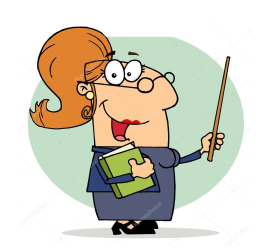 В РАЗГОВОРНОМ ИТАЛЬЯНСКОМ ЯЗЫКЕ ГЛАГОЛ FARE ИСПОЛЬЗУЕТСЯ ВО МНОГИХ ВЫРАЖЕНИЯХ И В РАЗНЫХ ЗНАЧЕНИЯХ. ЧАСТО ЕГО ИСПОЛЬЗУЮТ ПО УТРАМ
FARE LA DOCCIA [ПРИНИМАТЬ ДУШ]                FARE IL BAGNO [ПРИНИМАТЬ ВАННУ]               FARSI LA BARBA [БРИТЬСЯ]





FARSI BELLA [НАВОДИТЬ КРАСОТУ]         FARE COLAZIONE [ЗАВТРАКАТЬ]    FARE IN TEMPO/IN TARDI [УСПЕВАТЬ/ОПАЗДЫВАТЬ КУДА-ТО]
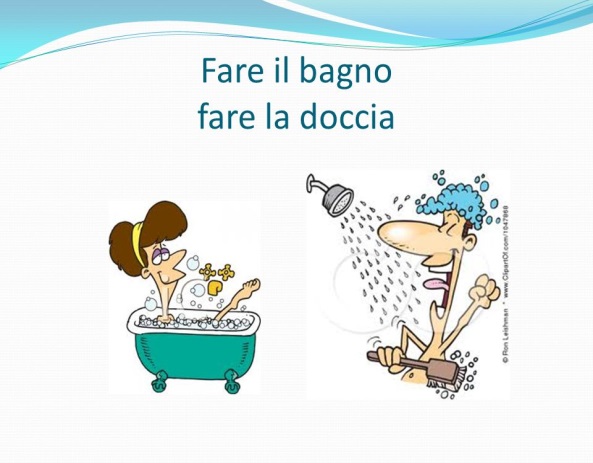 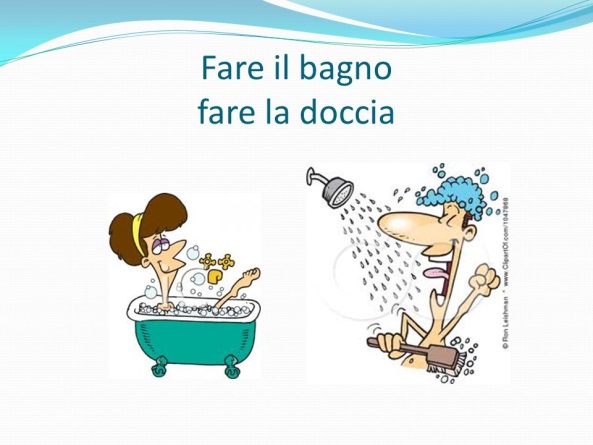 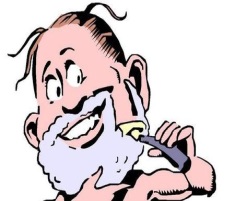 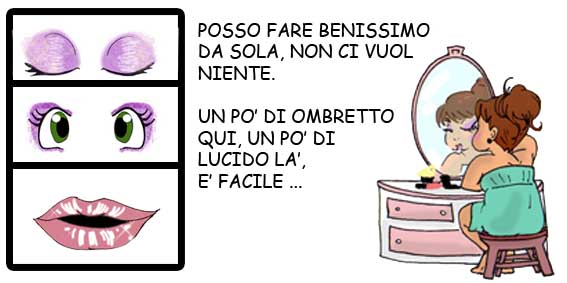 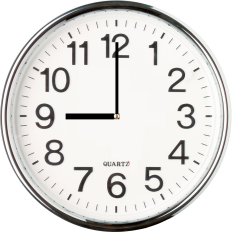 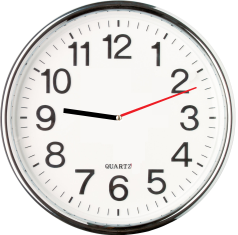 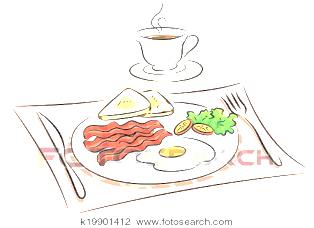 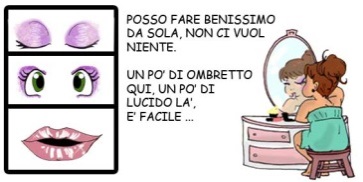 Школа итальянского языка в Москве
www.alfaschool.org – школа итальянского языка - Tel +7 906 737 5098 - www.alfaschool.org – школа итальянского языка - Tel +7 906 737 5098 - www.alfaschool.org – школа итальянского языка - Tel +7 906 737 5098 - www.alfaschool.org – школа итальянского языка - Tel +7 906 737 5098 - www.alfaschool.org – школа итальянского языка - Tel +7 906 737 5098 - www.alfaschool.org – школа итальянского языка - Tel +7 906 737 5098 - www.alfaschool.org – школа итальянского языка - Tel +7 906 737 5098 - www.alfaschool.org – школа итальянского языка - Tel +7 906 737 5098 - www.alfaschool.org – школа итальянского языка - Tel +7 906 737 5098 - www.alfaschool.org – школа итальянского языка - Tel +7 906 737 5098 - www.alfaschool.org – школа итальянского языка - Tel +7 906 737 5098 - www.alfaschool.org – школа итальянского языка - Tel +7 906 737 5098 - www.alfaschool.org – школа итальянского языка - Tel +7 906 737 5098 - www.alfaschool.org – школа итальянского языка - Tel +7 906 737 5098 - www.alfaschool.org – школа итальянского языка - Tel +7 906 737 5098 - www.alfaschool.org – школа итальянского языка - Tel +7 906 737 5098 - www.alfaschool.org – школа итальянского языка - Tel +7 906 737 5098 - www.alfaschool.org – школа итальянского языка - Tel +7 906 737 5098 - www.alfaschool.org – школа итальянского языка - Tel +7 906 737 5098 - www.alfaschool.org – школа итальянского языка - Tel +7 906 737 5098 - www.alfaschool.org – школа итальянского языка - Tel +7 906 737 5098 - www.alfaschool.org – школа итальянского языка - Tel +7 906 737 5098 - www.alfaschool.org – школа итальянского языка - Tel +7 906 737 5098 - www.alfaschool.org – школа итальянского языка - Tel +7 906 737 5098 - www.alfaschool.org – школа итальянского языка - Tel +7 906 737 5098 - www.alfaschool.org – школа итальянского языка - Tel +7 906 737 5098 - www.alfaschool.org – школа итальянского языка - Tel +7 906 737 5098 - www.alfaschool.org – школа итальянского языка - Tel +7 906 737 5098 - www.alfaschool.org – школа итальянского языка - Tel +7 906 737 5098 - www.alfaschool.org – школа итальянского языка - Tel +7 906 737 5098 - www.alfaschool.org – школа итальянского языка - Tel +7 906 737 5098 - www.alfaschool.org – школа итальянского языка - Tel +7 906 737 5098 - www.alfaschool.org – школа итальянского языка - Tel +7 906 737 5098 - www.alfaschool.org – школа итальянского языка - Tel +7 906 737 5098 - www.alfaschool.org – школа итальянского языка - Tel +7 906 737 5098 - www.alfaschool.org – школа итальянского языка - Tel +7 906 737 5098 - www.alfaschool.org – школа итальянского языка - Tel +7 906 737 5098 - www.alfaschool.org – школа итальянского языка - Tel +7 906 737 5098 - www.alfaschool.org – школа итальянского языка - Tel +7 906 737 5098 - www.alfaschool.org – школа итальянского языка - Tel +7 906 737 5098 - www.alfaschool.org – школа итальянского языка - Tel +7 906 737 5098 - www.alfaschool.org – школа итальянского языка - Tel +7 906 737 5098 - www.alfaschool.org – школа итальянского языка - Tel +7 906 737 5098 - www.alfaschool.org – школа итальянского языка - Tel +7 906 737 5098 - www.alfaschool.org – школа итальянского языка - Tel +7 906 737 5098 - www.alfaschool.org – школа итальянского языка - Tel +7 906 737 5098 - www.alfaschool.org – школа итальянского языка - Tel +7 906 737 5098 - www.alfaschool.org – школа итальянского языка - Tel +7 906 737 5098 - www.alfaschool.org – школа итальянского языка - Tel +7 906 737 5098 - www.alfaschool.org – школа итальянского языка - Tel +7 906 737 5098 - www.alfaschool.org – школа итальянского языка - Tel +7 906 737 5098 - www.alfaschool.org – школа итальянского языка - Tel +7 906 737 5098 - www.alfaschool.org – школа итальянского языка - Tel +7 906 737 5098 - www.alfaschool.org – школа итальянского языка - Tel +7 906 737 5098 - www.alfaschool.org – школа итальянского языка - Tel +7 906 737 5098 - www.alfaschool.org – школа итальянского языка - Tel +7 906 737 5098 - www.alfaschool.org – школа итальянского языка - Tel +7 906 737 5098 - www.alfaschool.org – школа итальянского языка - Tel +7 906 737 5098 - www.alfaschool.org – школа итальянского языка - Tel +7 906 737 5098 - www.alfaschool.org – школа итальянского языка - Tel +7 906 737 5098 - www.alfaschool.org – школа итальянского языка - Tel +7 906 737 5098 - www.alfaschool.org – школа итальянского языка - Tel +7 906 737 5098 - www.alfaschool.org – школа итальянского языка - Tel +7 906 737 5098 - www.alfaschool.org – школа итальянского языка - Tel +7 906 737 5098 - www.alfaschool.org – школа итальянского языка - Tel +7 906 737 5098 - www.alfaschool.org – школа итальянского языка - Tel +7 906 737 5098 - www.alfaschool.org – школа итальянского языка - Tel +7 906 737 5098 - www.alfaschool.org – школа итальянского языка - Tel +7 906 737 5098 - www.alfaschool.org – школа итальянского языка - Tel +7 906 737 5098 - www.alfaschool.org – школа итальянского языка - Tel +7 906 737 5098 - www.alfaschool.org – школа итальянского языка - Tel +7 906 737 5098 - www.alfaschool.org – школа итальянского языка - Tel +7 906 737 5098 - www.alfaschool.org – школа итальянского языка - Tel +7 906 737 5098 - www.alfaschool.org – школа итальянского языка - Tel +7 906 737 5098 - www.alfaschool.org – школа итальянского языка - Tel +7 906 737 5098 - www.alfaschool.org – школа итальянского языка - Tel +7 906 737 5098 - www.alfaschool.org – школа итальянского языка - Tel +7 906 737 5098 - www.alfaschool.org – школа итальянского языка - Tel +7 906 737 5098 - www.alfaschool.org – школа итальянского языка - Tel +7 906 737 5098 - www.alfaschool.org – школа итальянского языка - Tel +7 906 737 5098 - www.alfaschool.org – школа итальянского языка - Tel +7 906 737 5098 - www.alfaschool.org – школа итальянского языка - Tel +7 906 737 5098 - www.alfaschool.org – школа итальянского языка - Tel +7 906 737 5098 - www.alfaschool.org – школа итальянского языка - Tel +7 906 737 5098 - www.alfaschool.org – школа итальянского языка - Tel +7 906 737 5098 - www.alfaschool.org – школа итальянского языка - Tel +7 906 737 5098 - www.alfaschool.org – школа итальянского языка - Tel +7 906 737 5098 - www.alfaschool.org – школа итальянского языка - Tel +7 906 737 5098 - www.alfaschool.org – школа итальянского языка - Tel +7 906 737 5098 - www.alfaschool.org – школа итальянского языка - Tel +7 906 737 5098 - www.alfaschool.org – школа итальянского языка - Tel +7 906 737 5098 - www.alfaschool.org – школа итальянского языка - Tel +7 906 737 5098 - www.alfaschool.org – школа итальянского языка - Tel +7 906 737 5098 - www.alfaschool.org – школа итальянского языка - Tel +7 906 737 5098 - www.alfaschool.org – школа итальянского языка - Tel +7 906 737 5098 - www.alfaschool.org – школа итальянского языка - Tel +7 906 737 5098 - www.alfaschool.org – школа итальянского языка - Tel +7 906 737 5098 - www.alfaschool.org – школа итальянского языка - Tel +7 906 737 5098 - www.alfaschool.org – школа итальянского языка - Tel +7 906 737 5098 - www.alfaschool.org – школа итальянского языка - Tel +7 906 737 5098 - www.alfaschool.org – школа итальянского языка - Tel +7 906 737 5098 - www.alfaschool.org – школа итальянского языка - Tel +7 906 737 5098 - www.alfaschool.org – школа итальянского языка - Tel +7 906 737 5098 - www.alfaschool.org – школа итальянского языка - Tel +7 906 737 5098 - www.alfaschool.org – школа итальянского языка - Tel +7 906 737 5098 - www.alfaschool.org – школа итальянского языка - Tel +7 906 737 5098 - www.alfaschool.org – школа итальянского языка - Tel +7 906 737 5098 - www.alfaschool.org – школа итальянского языка - Tel +7 906 737 5098 - www.alfaschool.org – школа итальянского языка - Tel +7 906 737 5098 - www.alfaschool.org – школа итальянского языка - Tel +7 906 737 5098 - www.alfaschool.org – школа итальянского языка - Tel +7 906 737 5098 - www.alfaschool.org – школа итальянского языка - Tel +7 906 737 5098 - www.alfaschool.org – школа итальянского языка - Tel +7 906 737 5098 - www.alfaschool.org – школа итальянского языка - Tel +7 906 737 5098 - www.alfaschool.org – школа итальянского языка - Tel +7 906 737 5098 - www.alfaschool.org – школа итальянского языка - Tel +7 906 737 5098 - www.alfaschool.org – школа итальянского языка - Tel +7 906 737 5098 - www.alfaschool.org – школа итальянского языка - Tel +7 906 737 5098 - www.alfaschool.org – школа итальянского языка - Tel +7 906 737 5098 - www.alfaschool.org – школа итальянского языка - Tel +7 906 737 5098 - www.alfaschool.org – школа итальянского языка - Tel +7 906 737 5098 - www.alfaschool.org – школа итальянского языка - Tel +7 906 737 5098 - www.alfaschool.org – школа итальянского языка - Tel +7 906 737 5098 - www.alfaschool.org – школа итальянского языка - Tel +7 906 737 5098 - www.alfaschool.org – школа итальянского языка - Tel +7 906 737 5098 - www.alfaschool.org – школа итальянского языка - Tel +7 906 737 5098 - www.alfaschool.org – школа итальянского языка - Tel +7 906 737 5098 - www.alfaschool.org – школа итальянского языка - Tel +7 906 737 5098 - www.alfaschool.org – школа итальянского языка - Tel +7 906 737 5098 - www.alfaschool.org – школа итальянского языка - Tel +7 906 737 5098 - www.alfaschool.org – школа итальянского языка - Tel +7 906 737 5098 - www.alfaschool.org – школа итальянского языка - Tel +7 906 737 5098 - www.alfaschool.org – школа итальянского языка - Tel +7 906 737 5098 - www.alfaschool.org – школа итальянского языка - Tel +7 906 737 5098 - www.alfaschool.org – школа итальянского языка - Tel +7 906 737 5098 - www.alfaschool.org – школа итальянского языка - Tel +7 906 737 5098 - www.alfaschool.org – школа итальянского языка - Tel +7 906 737 5098 -
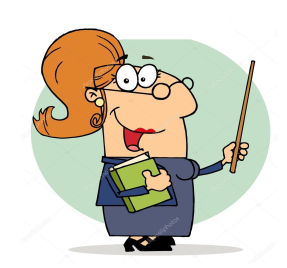 ОН ТАКЖЕ ИСПОЛЬЗУЕТСЯ ДЛЯ ВЫРАЖЕНИЯ ПРИЯТНЫХ И ИНТЕРЕСНЫХ ДЕЙСТВИЙ:
ОН ТАКЖЕ ИСПОЛЬЗУЕТСЯ ДЛЯ ВЫРАЖЕНИЯ ПРИЯТНЫХ И ИНТЕРЕСНЫХ ДЕЙСТВИЙ:
FARE L’ AMORE            FARE SHOPPING               FARE SPORT                     FARE LA SPESA 
     [ЗАНИМАТЬСЯ ЛЮБОВЬЮ]                [ХОДИТЬ ПО МАГАЗИНАМ]                       [ЗАНИМАТЬСЯ СПОРТОМ ]                                [ХОДИТЬ ЗА ПРОДУКТАМИ] 
 









   		
		

	          
        FARSI [ПРИНИМАТЬ НАРКОТИКИ]       FARE SCHIFO [ВЫЗЫВАТЬ ОТВРАЩЕНИЕ]           FARE LA VITA [ЗАНИМАТЬСЯ ПРОСТИТУЦИЕЙ]
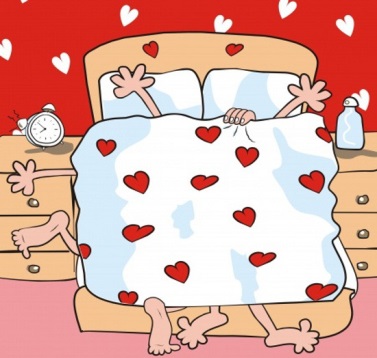 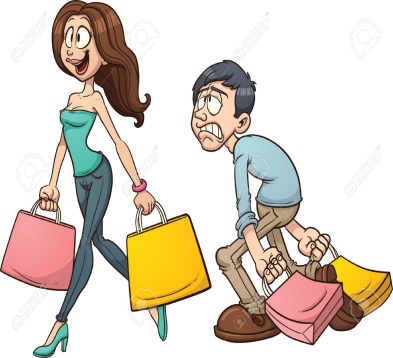 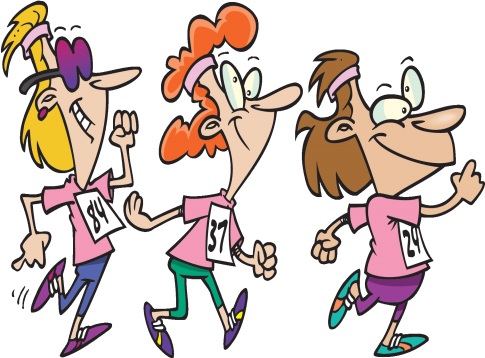 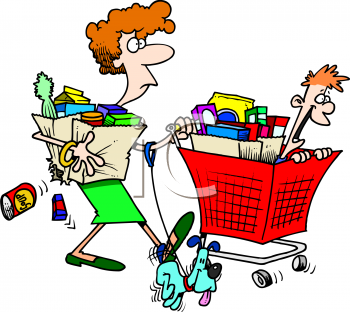 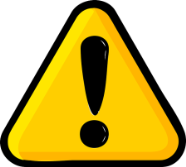 ВНИМАНИЕ! ЭТОТ ГЛАГОЛ ТАКЖЕ УПОТРЕБЛЯЮТ, ЧТОБЫ ВЫРАЗИТЬ ОЧЕНЬ НЕГАТИВНЫЕ И ДАЖЕ ОСКОРБИТЕЛЬНЫЕ ДЕЙСТВИЯ:
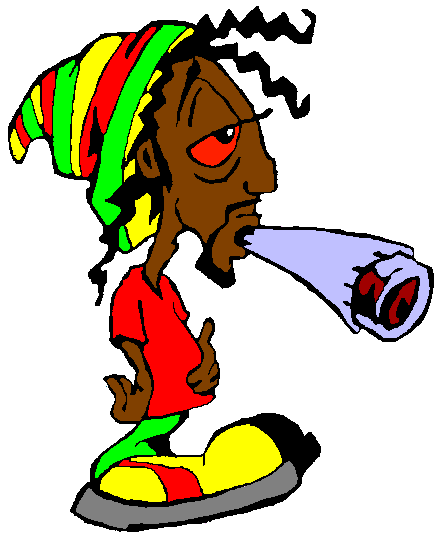 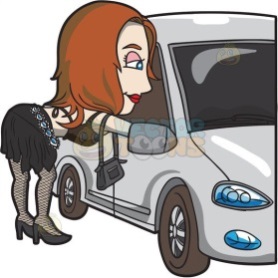 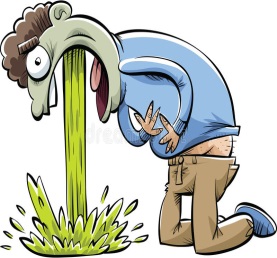 Школа итальянского языка в Москве
www.alfaschool.org – школа итальянского языка - Tel +7 906 737 5098 - www.alfaschool.org – школа итальянского языка - Tel +7 906 737 5098 - www.alfaschool.org – школа итальянского языка - Tel +7 906 737 5098 - www.alfaschool.org – школа итальянского языка - Tel +7 906 737 5098 - www.alfaschool.org – школа итальянского языка - Tel +7 906 737 5098 - www.alfaschool.org – школа итальянского языка - Tel +7 906 737 5098 - www.alfaschool.org – школа итальянского языка - Tel +7 906 737 5098 - www.alfaschool.org – школа итальянского языка - Tel +7 906 737 5098 - www.alfaschool.org – школа итальянского языка - Tel +7 906 737 5098 - www.alfaschool.org – школа итальянского языка - Tel +7 906 737 5098 - www.alfaschool.org – школа итальянского языка - Tel +7 906 737 5098 - www.alfaschool.org – школа итальянского языка - Tel +7 906 737 5098 - www.alfaschool.org – школа итальянского языка - Tel +7 906 737 5098 - www.alfaschool.org – школа итальянского языка - Tel +7 906 737 5098 - www.alfaschool.org – школа итальянского языка - Tel +7 906 737 5098 - www.alfaschool.org – школа итальянского языка - Tel +7 906 737 5098 - www.alfaschool.org – школа итальянского языка - Tel +7 906 737 5098 - www.alfaschool.org – школа итальянского языка - Tel +7 906 737 5098 - www.alfaschool.org – школа итальянского языка - Tel +7 906 737 5098 - www.alfaschool.org – школа итальянского языка - Tel +7 906 737 5098 - www.alfaschool.org – школа итальянского языка - Tel +7 906 737 5098 - www.alfaschool.org – школа итальянского языка - Tel +7 906 737 5098 - www.alfaschool.org – школа итальянского языка - Tel +7 906 737 5098 - www.alfaschool.org – школа итальянского языка - Tel +7 906 737 5098 - www.alfaschool.org – школа итальянского языка - Tel +7 906 737 5098 - www.alfaschool.org – школа итальянского языка - Tel +7 906 737 5098 - www.alfaschool.org – школа итальянского языка - Tel +7 906 737 5098 - www.alfaschool.org – школа итальянского языка - Tel +7 906 737 5098 - www.alfaschool.org – школа итальянского языка - Tel +7 906 737 5098 - www.alfaschool.org – школа итальянского языка - Tel +7 906 737 5098 - www.alfaschool.org – школа итальянского языка - Tel +7 906 737 5098 - www.alfaschool.org – школа итальянского языка - Tel +7 906 737 5098 - www.alfaschool.org – школа итальянского языка - Tel +7 906 737 5098 - www.alfaschool.org – школа итальянского языка - Tel +7 906 737 5098 - www.alfaschool.org – школа итальянского языка - Tel +7 906 737 5098 - www.alfaschool.org – школа итальянского языка - Tel +7 906 737 5098 - www.alfaschool.org – школа итальянского языка - Tel +7 906 737 5098 - www.alfaschool.org – школа итальянского языка - Tel +7 906 737 5098 - www.alfaschool.org – школа итальянского языка - Tel +7 906 737 5098 - www.alfaschool.org – школа итальянского языка - Tel +7 906 737 5098 - www.alfaschool.org – школа итальянского языка - Tel +7 906 737 5098 - www.alfaschool.org – школа итальянского языка - Tel +7 906 737 5098 - www.alfaschool.org – школа итальянского языка - Tel +7 906 737 5098 - www.alfaschool.org – школа итальянского языка - Tel +7 906 737 5098 - www.alfaschool.org – школа итальянского языка - Tel +7 906 737 5098 - www.alfaschool.org – школа итальянского языка - Tel +7 906 737 5098 - www.alfaschool.org – школа итальянского языка - Tel +7 906 737 5098 - www.alfaschool.org – школа итальянского языка - Tel +7 906 737 5098 - www.alfaschool.org – школа итальянского языка - Tel +7 906 737 5098 - www.alfaschool.org – школа итальянского языка - Tel +7 906 737 5098 - www.alfaschool.org – школа итальянского языка - Tel +7 906 737 5098 - www.alfaschool.org – школа итальянского языка - Tel +7 906 737 5098 - www.alfaschool.org – школа итальянского языка - Tel +7 906 737 5098 - www.alfaschool.org – школа итальянского языка - Tel +7 906 737 5098 - www.alfaschool.org – школа итальянского языка - Tel +7 906 737 5098 - www.alfaschool.org – школа итальянского языка - Tel +7 906 737 5098 - www.alfaschool.org – школа итальянского языка - Tel +7 906 737 5098 - www.alfaschool.org – школа итальянского языка - Tel +7 906 737 5098 - www.alfaschool.org – школа итальянского языка - Tel +7 906 737 5098 - www.alfaschool.org – школа итальянского языка - Tel +7 906 737 5098 - www.alfaschool.org – школа итальянского языка - Tel +7 906 737 5098 - www.alfaschool.org – школа итальянского языка - Tel +7 906 737 5098 - www.alfaschool.org – школа итальянского языка - Tel +7 906 737 5098 - www.alfaschool.org – школа итальянского языка - Tel +7 906 737 5098 - www.alfaschool.org – школа итальянского языка - Tel +7 906 737 5098 - www.alfaschool.org – школа итальянского языка - Tel +7 906 737 5098 - www.alfaschool.org – школа итальянского языка - Tel +7 906 737 5098 - www.alfaschool.org – школа итальянского языка - Tel +7 906 737 5098 - www.alfaschool.org – школа итальянского языка - Tel +7 906 737 5098 - www.alfaschool.org – школа итальянского языка - Tel +7 906 737 5098 - www.alfaschool.org – школа итальянского языка - Tel +7 906 737 5098 - www.alfaschool.org – школа итальянского языка - Tel +7 906 737 5098 - www.alfaschool.org – школа итальянского языка - Tel +7 906 737 5098 - www.alfaschool.org – школа итальянского языка - Tel +7 906 737 5098 - www.alfaschool.org – школа итальянского языка - Tel +7 906 737 5098 - www.alfaschool.org – школа итальянского языка - Tel +7 906 737 5098 - www.alfaschool.org – школа итальянского языка - Tel +7 906 737 5098 - www.alfaschool.org – школа итальянского языка - Tel +7 906 737 5098 - www.alfaschool.org – школа итальянского языка - Tel +7 906 737 5098 - www.alfaschool.org – школа итальянского языка - Tel +7 906 737 5098 - www.alfaschool.org – школа итальянского языка - Tel +7 906 737 5098 - www.alfaschool.org – школа итальянского языка - Tel +7 906 737 5098 - www.alfaschool.org – школа итальянского языка - Tel +7 906 737 5098 - www.alfaschool.org – школа итальянского языка - Tel +7 906 737 5098 - www.alfaschool.org – школа итальянского языка - Tel +7 906 737 5098 - www.alfaschool.org – школа итальянского языка - Tel +7 906 737 5098 - www.alfaschool.org – школа итальянского языка - Tel +7 906 737 5098 - www.alfaschool.org – школа итальянского языка - Tel +7 906 737 5098 - www.alfaschool.org – школа итальянского языка - Tel +7 906 737 5098 - www.alfaschool.org – школа итальянского языка - Tel +7 906 737 5098 - www.alfaschool.org – школа итальянского языка - Tel +7 906 737 5098 - www.alfaschool.org – школа итальянского языка - Tel +7 906 737 5098 - www.alfaschool.org – школа итальянского языка - Tel +7 906 737 5098 - www.alfaschool.org – школа итальянского языка - Tel +7 906 737 5098 - www.alfaschool.org – школа итальянского языка - Tel +7 906 737 5098 - www.alfaschool.org – школа итальянского языка - Tel +7 906 737 5098 - www.alfaschool.org – школа итальянского языка - Tel +7 906 737 5098 - www.alfaschool.org – школа итальянского языка - Tel +7 906 737 5098 - www.alfaschool.org – школа итальянского языка - Tel +7 906 737 5098 - www.alfaschool.org – школа итальянского языка - Tel +7 906 737 5098 - www.alfaschool.org – школа итальянского языка - Tel +7 906 737 5098 - www.alfaschool.org – школа итальянского языка - Tel +7 906 737 5098 - www.alfaschool.org – школа итальянского языка - Tel +7 906 737 5098 - www.alfaschool.org – школа итальянского языка - Tel +7 906 737 5098 - www.alfaschool.org – школа итальянского языка - Tel +7 906 737 5098 - www.alfaschool.org – школа итальянского языка - Tel +7 906 737 5098 - www.alfaschool.org – школа итальянского языка - Tel +7 906 737 5098 - www.alfaschool.org – школа итальянского языка - Tel +7 906 737 5098 - www.alfaschool.org – школа итальянского языка - Tel +7 906 737 5098 - www.alfaschool.org – школа итальянского языка - Tel +7 906 737 5098 - www.alfaschool.org – школа итальянского языка - Tel +7 906 737 5098 - www.alfaschool.org – школа итальянского языка - Tel +7 906 737 5098 - www.alfaschool.org – школа итальянского языка - Tel +7 906 737 5098 - www.alfaschool.org – школа итальянского языка - Tel +7 906 737 5098 - www.alfaschool.org – школа итальянского языка - Tel +7 906 737 5098 - www.alfaschool.org – школа итальянского языка - Tel +7 906 737 5098 - www.alfaschool.org – школа итальянского языка - Tel +7 906 737 5098 - www.alfaschool.org – школа итальянского языка - Tel +7 906 737 5098 - www.alfaschool.org – школа итальянского языка - Tel +7 906 737 5098 - www.alfaschool.org – школа итальянского языка - Tel +7 906 737 5098 - www.alfaschool.org – школа итальянского языка - Tel +7 906 737 5098 - www.alfaschool.org – школа итальянского языка - Tel +7 906 737 5098 - www.alfaschool.org – школа итальянского языка - Tel +7 906 737 5098 - www.alfaschool.org – школа итальянского языка - Tel +7 906 737 5098 - www.alfaschool.org – школа итальянского языка - Tel +7 906 737 5098 - www.alfaschool.org – школа итальянского языка - Tel +7 906 737 5098 - www.alfaschool.org – школа итальянского языка - Tel +7 906 737 5098 - www.alfaschool.org – школа итальянского языка - Tel +7 906 737 5098 - www.alfaschool.org – школа итальянского языка - Tel +7 906 737 5098 - www.alfaschool.org – школа итальянского языка - Tel +7 906 737 5098 - www.alfaschool.org – школа итальянского языка - Tel +7 906 737 5098 - www.alfaschool.org – школа итальянского языка - Tel +7 906 737 5098 - www.alfaschool.org – школа итальянского языка - Tel +7 906 737 5098 - www.alfaschool.org – школа итальянского языка - Tel +7 906 737 5098 - www.alfaschool.org – школа итальянского языка - Tel +7 906 737 5098 - www.alfaschool.org – школа итальянского языка - Tel +7 906 737 5098 - www.alfaschool.org – школа итальянского языка - Tel +7 906 737 5098 -
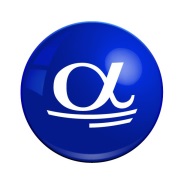 WWW.ALFASCHOOL.ORG
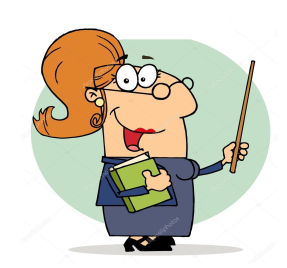 ЭТОТ ГЛАГОЛ ИСПОЛЬЗУЕТСЯ ВО МНОГИХ НЕЙТРАЛЬНЫХ ВЫРАЖЕНИЯХ, А ТАКЖЕ В РЯДЕ ДРУГИХ:
FARE IL BIGLIETTO [КУПИТЬ БИЛЕТ] 
FARE LA FILA [ЗАНЯТЬ ОЧЕРЕДЬ]
FARE LA VALIGIA [СОБИРАТЬ ЧЕМОДАН]
FARE UN VIAGGIO [ПУТЕШЕСТВОВАТЬ]
FARE LA LAVATRICE [ЗАГРУЖАТЬ СТИРАЛЬНУЮ МАШИНУ]
FARE UNA DOMANDA [ЗАДАВАТЬ ВОПРОС]
FARE A MENO DI QUALCOSA [ОБХОДИТЬСЯ БЕЗ ЧЕГО-Л.]









FARE UNA TELEFONATA [ЗВОНИТЬ]
FARE UN REGALO [ДАРИТЬ]
FARE UN GIRO [ГУЛЯТЬ]
FARE UN PISOLINO  [ВЗДРЕМНУТЬ]
FARE DUE PASSI [ПРОГУЛЯТЬСЯ]
FARE DUE CHIACCHIERE [ПОБОЛТАТЬ НЕМНОГО]
FARE QUATTRO SALTI IN DISCO
КРОМЕ ТОГО, ЭТОТ ГЛАГОЛ ИСПОЛЬЗУЕТСЯ В ФОРМЕ 3 Л. ЕД.Ч., ЧТОБЫ СКАЗАТЬ 

«ЗДЕСЬ ЖАРКО», «ЗДЕСЬ ХОЛОДНО»
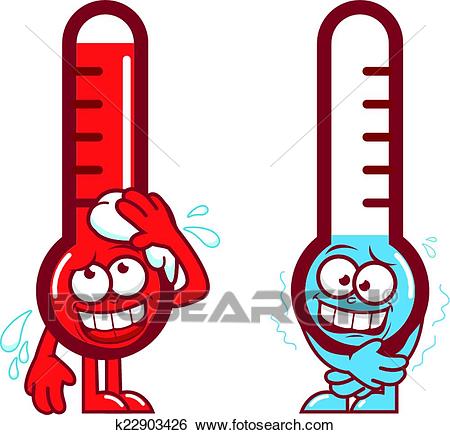 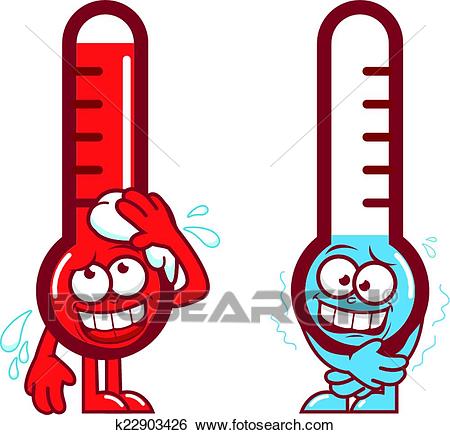 FA CALDO                                                                      			 	








               FA FREDDO
Школа итальянского языка в Москве
www.alfaschool.org – школа итальянского языка - Tel +7 906 737 5098 - www.alfaschool.org – школа итальянского языка - Tel +7 906 737 5098 - www.alfaschool.org – школа итальянского языка - Tel +7 906 737 5098 - www.alfaschool.org – школа итальянского языка - Tel +7 906 737 5098 - www.alfaschool.org – школа итальянского языка - Tel +7 906 737 5098 - www.alfaschool.org – школа итальянского языка - Tel +7 906 737 5098 - www.alfaschool.org – школа итальянского языка - Tel +7 906 737 5098 - www.alfaschool.org – школа итальянского языка - Tel +7 906 737 5098 - www.alfaschool.org – школа итальянского языка - Tel +7 906 737 5098 - www.alfaschool.org – школа итальянского языка - Tel +7 906 737 5098 - www.alfaschool.org – школа итальянского языка - Tel +7 906 737 5098 - www.alfaschool.org – школа итальянского языка - Tel +7 906 737 5098 - www.alfaschool.org – школа итальянского языка - Tel +7 906 737 5098 - www.alfaschool.org – школа итальянского языка - Tel +7 906 737 5098 - www.alfaschool.org – школа итальянского языка - Tel +7 906 737 5098 - www.alfaschool.org – школа итальянского языка - Tel +7 906 737 5098 - www.alfaschool.org – школа итальянского языка - Tel +7 906 737 5098 - www.alfaschool.org – школа итальянского языка - Tel +7 906 737 5098 - www.alfaschool.org – школа итальянского языка - Tel +7 906 737 5098 - www.alfaschool.org – школа итальянского языка - Tel +7 906 737 5098 - www.alfaschool.org – школа итальянского языка - Tel +7 906 737 5098 - www.alfaschool.org – школа итальянского языка - Tel +7 906 737 5098 - www.alfaschool.org – школа итальянского языка - Tel +7 906 737 5098 - www.alfaschool.org – школа итальянского языка - Tel +7 906 737 5098 - www.alfaschool.org – школа итальянского языка - Tel +7 906 737 5098 - www.alfaschool.org – школа итальянского языка - Tel +7 906 737 5098 - www.alfaschool.org – школа итальянского языка - Tel +7 906 737 5098 - www.alfaschool.org – школа итальянского языка - Tel +7 906 737 5098 - www.alfaschool.org – школа итальянского языка - Tel +7 906 737 5098 - www.alfaschool.org – школа итальянского языка - Tel +7 906 737 5098 - www.alfaschool.org – школа итальянского языка - Tel +7 906 737 5098 - www.alfaschool.org – школа итальянского языка - Tel +7 906 737 5098 - www.alfaschool.org – школа итальянского языка - Tel +7 906 737 5098 - www.alfaschool.org – школа итальянского языка - Tel +7 906 737 5098 - www.alfaschool.org – школа итальянского языка - Tel +7 906 737 5098 - www.alfaschool.org – школа итальянского языка - Tel +7 906 737 5098 - www.alfaschool.org – школа итальянского языка - Tel +7 906 737 5098 - www.alfaschool.org – школа итальянского языка - Tel +7 906 737 5098 - www.alfaschool.org – школа итальянского языка - Tel +7 906 737 5098 - www.alfaschool.org – школа итальянского языка - Tel +7 906 737 5098 - www.alfaschool.org – школа итальянского языка - Tel +7 906 737 5098 - www.alfaschool.org – школа итальянского языка - Tel +7 906 737 5098 - www.alfaschool.org – школа итальянского языка - Tel +7 906 737 5098 - www.alfaschool.org – школа итальянского языка - Tel +7 906 737 5098 - www.alfaschool.org – школа итальянского языка - Tel +7 906 737 5098 - www.alfaschool.org – школа итальянского языка - Tel +7 906 737 5098 - www.alfaschool.org – школа итальянского языка - Tel +7 906 737 5098 - www.alfaschool.org – школа итальянского языка - Tel +7 906 737 5098 - www.alfaschool.org – школа итальянского языка - Tel +7 906 737 5098 - www.alfaschool.org – школа итальянского языка - Tel +7 906 737 5098 - www.alfaschool.org – школа итальянского языка - Tel +7 906 737 5098 - www.alfaschool.org – школа итальянского языка - Tel +7 906 737 5098 - www.alfaschool.org – школа итальянского языка - Tel +7 906 737 5098 - www.alfaschool.org – школа итальянского языка - Tel +7 906 737 5098 - www.alfaschool.org – школа итальянского языка - Tel +7 906 737 5098 - www.alfaschool.org – школа итальянского языка - Tel +7 906 737 5098 - www.alfaschool.org – школа итальянского языка - Tel +7 906 737 5098 - www.alfaschool.org – школа итальянского языка - Tel +7 906 737 5098 - www.alfaschool.org – школа итальянского языка - Tel +7 906 737 5098 - www.alfaschool.org – школа итальянского языка - Tel +7 906 737 5098 - www.alfaschool.org – школа итальянского языка - Tel +7 906 737 5098 - www.alfaschool.org – школа итальянского языка - Tel +7 906 737 5098 - www.alfaschool.org – школа итальянского языка - Tel +7 906 737 5098 - www.alfaschool.org – школа итальянского языка - Tel +7 906 737 5098 - www.alfaschool.org – школа итальянского языка - Tel +7 906 737 5098 - www.alfaschool.org – школа итальянского языка - Tel +7 906 737 5098 - www.alfaschool.org – школа итальянского языка - Tel +7 906 737 5098 - www.alfaschool.org – школа итальянского языка - Tel +7 906 737 5098 - www.alfaschool.org – школа итальянского языка - Tel +7 906 737 5098 - www.alfaschool.org – школа итальянского языка - Tel +7 906 737 5098 - www.alfaschool.org – школа итальянского языка - Tel +7 906 737 5098 - www.alfaschool.org – школа итальянского языка - Tel +7 906 737 5098 - www.alfaschool.org – школа итальянского языка - Tel +7 906 737 5098 - www.alfaschool.org – школа итальянского языка - Tel +7 906 737 5098 - www.alfaschool.org – школа итальянского языка - Tel +7 906 737 5098 - www.alfaschool.org – школа итальянского языка - Tel +7 906 737 5098 - www.alfaschool.org – школа итальянского языка - Tel +7 906 737 5098 - www.alfaschool.org – школа итальянского языка - Tel +7 906 737 5098 - www.alfaschool.org – школа итальянского языка - Tel +7 906 737 5098 - www.alfaschool.org – школа итальянского языка - Tel +7 906 737 5098 - www.alfaschool.org – школа итальянского языка - Tel +7 906 737 5098 - www.alfaschool.org – школа итальянского языка - Tel +7 906 737 5098 - www.alfaschool.org – школа итальянского языка - Tel +7 906 737 5098 - www.alfaschool.org – школа итальянского языка - Tel +7 906 737 5098 - www.alfaschool.org – школа итальянского языка - Tel +7 906 737 5098 - www.alfaschool.org – школа итальянского языка - Tel +7 906 737 5098 - www.alfaschool.org – школа итальянского языка - Tel +7 906 737 5098 - www.alfaschool.org – школа итальянского языка - Tel +7 906 737 5098 - www.alfaschool.org – школа итальянского языка - Tel +7 906 737 5098 - www.alfaschool.org – школа итальянского языка - Tel +7 906 737 5098 - www.alfaschool.org – школа итальянского языка - Tel +7 906 737 5098 - www.alfaschool.org – школа итальянского языка - Tel +7 906 737 5098 - www.alfaschool.org – школа итальянского языка - Tel +7 906 737 5098 - www.alfaschool.org – школа итальянского языка - Tel +7 906 737 5098 - www.alfaschool.org – школа итальянского языка - Tel +7 906 737 5098 - www.alfaschool.org – школа итальянского языка - Tel +7 906 737 5098 - www.alfaschool.org – школа итальянского языка - Tel +7 906 737 5098 - www.alfaschool.org – школа итальянского языка - Tel +7 906 737 5098 - www.alfaschool.org – школа итальянского языка - Tel +7 906 737 5098 - www.alfaschool.org – школа итальянского языка - Tel +7 906 737 5098 - www.alfaschool.org – школа итальянского языка - Tel +7 906 737 5098 - www.alfaschool.org – школа итальянского языка - Tel +7 906 737 5098 - www.alfaschool.org – школа итальянского языка - Tel +7 906 737 5098 - www.alfaschool.org – школа итальянского языка - Tel +7 906 737 5098 - www.alfaschool.org – школа итальянского языка - Tel +7 906 737 5098 - www.alfaschool.org – школа итальянского языка - Tel +7 906 737 5098 - www.alfaschool.org – школа итальянского языка - Tel +7 906 737 5098 - www.alfaschool.org – школа итальянского языка - Tel +7 906 737 5098 - www.alfaschool.org – школа итальянского языка - Tel +7 906 737 5098 - www.alfaschool.org – школа итальянского языка - Tel +7 906 737 5098 - www.alfaschool.org – школа итальянского языка - Tel +7 906 737 5098 - www.alfaschool.org – школа итальянского языка - Tel +7 906 737 5098 - www.alfaschool.org – школа итальянского языка - Tel +7 906 737 5098 - www.alfaschool.org – школа итальянского языка - Tel +7 906 737 5098 - www.alfaschool.org – школа итальянского языка - Tel +7 906 737 5098 - www.alfaschool.org – школа итальянского языка - Tel +7 906 737 5098 - www.alfaschool.org – школа итальянского языка - Tel +7 906 737 5098 - www.alfaschool.org – школа итальянского языка - Tel +7 906 737 5098 - www.alfaschool.org – школа итальянского языка - Tel +7 906 737 5098 - www.alfaschool.org – школа итальянского языка - Tel +7 906 737 5098 - www.alfaschool.org – школа итальянского языка - Tel +7 906 737 5098 - www.alfaschool.org – школа итальянского языка - Tel +7 906 737 5098 - www.alfaschool.org – школа итальянского языка - Tel +7 906 737 5098 - www.alfaschool.org – школа итальянского языка - Tel +7 906 737 5098 - www.alfaschool.org – школа итальянского языка - Tel +7 906 737 5098 - www.alfaschool.org – школа итальянского языка - Tel +7 906 737 5098 - www.alfaschool.org – школа итальянского языка - Tel +7 906 737 5098 - www.alfaschool.org – школа итальянского языка - Tel +7 906 737 5098 - www.alfaschool.org – школа итальянского языка - Tel +7 906 737 5098 - www.alfaschool.org – школа итальянского языка - Tel +7 906 737 5098 - www.alfaschool.org – школа итальянского языка - Tel +7 906 737 5098 - www.alfaschool.org – школа итальянского языка - Tel +7 906 737 5098 - www.alfaschool.org – школа итальянского языка - Tel +7 906 737 5098 - www.alfaschool.org – школа итальянского языка - Tel +7 906 737 5098 - www.alfaschool.org – школа итальянского языка - Tel +7 906 737 5098 - www.alfaschool.org – школа итальянского языка - Tel +7 906 737 5098 - www.alfaschool.org – школа итальянского языка - Tel +7 906 737 5098 -
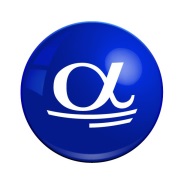 WWW.ALFASCHOOL.ORG
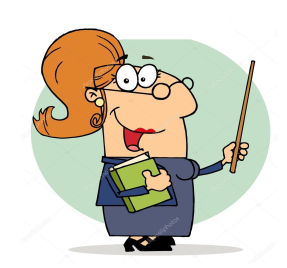 ИСПОЛЬЗУЕТСЯ В НЕКОТОРЫХ ГЛАГОЛЬНЫХ КОНСТРУКЦИЯХ, ЧТОБЫ «ПЕРЕДЕЛАТЬ» СУЩЕСТВИТЕЛЬНОЕ В ГЛАГОЛ:   
FARE + АРТИКЛЬ + СУЩЕСТВИТЕЛЬНОЕ = ГЛАГОЛ 
НАПРИМЕР: FARE UNA VENDITA (ПРОДАЖА) =VENDERE (ПРОДАВАТЬ)
ИСПОЛЬЗУЕТСЯ, ЧТОБЫ СПРОСИТЬ И ОТВЕТИТЬ О ПРОФЕССИИ, 
CHE LAVORO FAI? 		[КЕМ ТЫ РАБОТАЕШЬ]
FACCIO LA SEGRETARIA 	[Я РАБОТАЮ СЕКРЕТАРЕМ]
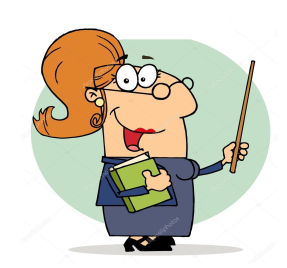 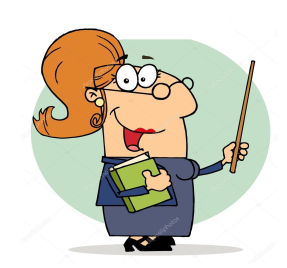 ИСПОЛЬЗУЕТСЯ С ДРУГИМ ГЛАГОЛОМ В ИНФИНИТИВНОЙ ФОРМЕ, ЧТОБЫ СКАЗАТЬ: 
ЗАСТАВИТЬ  КОГО-ТО ДЕЛАТЬ ЧТО-ТО:

НАПРИМЕР: FAI FARE I COMPITI A SASHA [ЗАСТАВЬ САШУ ДЕЛАТЬ ДОМАШНЕЕ ЗАДАНИЕ]
НАПРИМЕР: FAI STUDIARE SASHA [ЗАСТАВЬ САШУ УЧИТЬСЯ]
Школа итальянского языка в Москве
www.alfaschool.org – школа итальянского языка - Tel +7 906 737 5098 - www.alfaschool.org – школа итальянского языка - Tel +7 906 737 5098 - www.alfaschool.org – школа итальянского языка - Tel +7 906 737 5098 - www.alfaschool.org – школа итальянского языка - Tel +7 906 737 5098 - www.alfaschool.org – школа итальянского языка - Tel +7 906 737 5098 - www.alfaschool.org – школа итальянского языка - Tel +7 906 737 5098 - www.alfaschool.org – школа итальянского языка - Tel +7 906 737 5098 - www.alfaschool.org – школа итальянского языка - Tel +7 906 737 5098 - www.alfaschool.org – школа итальянского языка - Tel +7 906 737 5098 - www.alfaschool.org – школа итальянского языка - Tel +7 906 737 5098 - www.alfaschool.org – школа итальянского языка - Tel +7 906 737 5098 - www.alfaschool.org – школа итальянского языка - Tel +7 906 737 5098 - www.alfaschool.org – школа итальянского языка - Tel +7 906 737 5098 - www.alfaschool.org – школа итальянского языка - Tel +7 906 737 5098 - www.alfaschool.org – школа итальянского языка - Tel +7 906 737 5098 - www.alfaschool.org – школа итальянского языка - Tel +7 906 737 5098 - www.alfaschool.org – школа итальянского языка - Tel +7 906 737 5098 - www.alfaschool.org – школа итальянского языка - Tel +7 906 737 5098 - www.alfaschool.org – школа итальянского языка - Tel +7 906 737 5098 - www.alfaschool.org – школа итальянского языка - Tel +7 906 737 5098 - www.alfaschool.org – школа итальянского языка - Tel +7 906 737 5098 - www.alfaschool.org – школа итальянского языка - Tel +7 906 737 5098 - www.alfaschool.org – школа итальянского языка - Tel +7 906 737 5098 - www.alfaschool.org – школа итальянского языка - Tel +7 906 737 5098 - www.alfaschool.org – школа итальянского языка - Tel +7 906 737 5098 - www.alfaschool.org – школа итальянского языка - Tel +7 906 737 5098 - www.alfaschool.org – школа итальянского языка - Tel +7 906 737 5098 - www.alfaschool.org – школа итальянского языка - Tel +7 906 737 5098 - www.alfaschool.org – школа итальянского языка - Tel +7 906 737 5098 - www.alfaschool.org – школа итальянского языка - Tel +7 906 737 5098 - www.alfaschool.org – школа итальянского языка - Tel +7 906 737 5098 - www.alfaschool.org – школа итальянского языка - Tel +7 906 737 5098 - www.alfaschool.org – школа итальянского языка - Tel +7 906 737 5098 - www.alfaschool.org – школа итальянского языка - Tel +7 906 737 5098 - www.alfaschool.org – школа итальянского языка - Tel +7 906 737 5098 - www.alfaschool.org – школа итальянского языка - Tel +7 906 737 5098 - www.alfaschool.org – школа итальянского языка - Tel +7 906 737 5098 - www.alfaschool.org – школа итальянского языка - Tel +7 906 737 5098 - www.alfaschool.org – школа итальянского языка - Tel +7 906 737 5098 - www.alfaschool.org – школа итальянского языка - Tel +7 906 737 5098 - www.alfaschool.org – школа итальянского языка - Tel +7 906 737 5098 - www.alfaschool.org – школа итальянского языка - Tel +7 906 737 5098 - www.alfaschool.org – школа итальянского языка - Tel +7 906 737 5098 - www.alfaschool.org – школа итальянского языка - Tel +7 906 737 5098 - www.alfaschool.org – школа итальянского языка - Tel +7 906 737 5098 - www.alfaschool.org – школа итальянского языка - Tel +7 906 737 5098 - www.alfaschool.org – школа итальянского языка - Tel +7 906 737 5098 - www.alfaschool.org – школа итальянского языка - Tel +7 906 737 5098 - www.alfaschool.org – школа итальянского языка - Tel +7 906 737 5098 - www.alfaschool.org – школа итальянского языка - Tel +7 906 737 5098 - www.alfaschool.org – школа итальянского языка - Tel +7 906 737 5098 - www.alfaschool.org – школа итальянского языка - Tel +7 906 737 5098 - www.alfaschool.org – школа итальянского языка - Tel +7 906 737 5098 - www.alfaschool.org – школа итальянского языка - Tel +7 906 737 5098 - www.alfaschool.org – школа итальянского языка - Tel +7 906 737 5098 - www.alfaschool.org – школа итальянского языка - Tel +7 906 737 5098 - www.alfaschool.org – школа итальянского языка - Tel +7 906 737 5098 - www.alfaschool.org – школа итальянского языка - Tel +7 906 737 5098 - www.alfaschool.org – школа итальянского языка - Tel +7 906 737 5098 - www.alfaschool.org – школа итальянского языка - Tel +7 906 737 5098 - www.alfaschool.org – школа итальянского языка - Tel +7 906 737 5098 - www.alfaschool.org – школа итальянского языка - Tel +7 906 737 5098 - www.alfaschool.org – школа итальянского языка - Tel +7 906 737 5098 - www.alfaschool.org – школа итальянского языка - Tel +7 906 737 5098 - www.alfaschool.org – школа итальянского языка - Tel +7 906 737 5098 - www.alfaschool.org – школа итальянского языка - Tel +7 906 737 5098 - www.alfaschool.org – школа итальянского языка - Tel +7 906 737 5098 - www.alfaschool.org – школа итальянского языка - Tel +7 906 737 5098 - www.alfaschool.org – школа итальянского языка - Tel +7 906 737 5098 - www.alfaschool.org – школа итальянского языка - Tel +7 906 737 5098 - www.alfaschool.org – школа итальянского языка - Tel +7 906 737 5098 - www.alfaschool.org – школа итальянского языка - Tel +7 906 737 5098 - www.alfaschool.org – школа итальянского языка - Tel +7 906 737 5098 - www.alfaschool.org – школа итальянского языка - Tel +7 906 737 5098 - www.alfaschool.org – школа итальянского языка - Tel +7 906 737 5098 - www.alfaschool.org – школа итальянского языка - Tel +7 906 737 5098 - www.alfaschool.org – школа итальянского языка - Tel +7 906 737 5098 - www.alfaschool.org – школа итальянского языка - Tel +7 906 737 5098 - www.alfaschool.org – школа итальянского языка - Tel +7 906 737 5098 - www.alfaschool.org – школа итальянского языка - Tel +7 906 737 5098 - www.alfaschool.org – школа итальянского языка - Tel +7 906 737 5098 - www.alfaschool.org – школа итальянского языка - Tel +7 906 737 5098 - www.alfaschool.org – школа итальянского языка - Tel +7 906 737 5098 - www.alfaschool.org – школа итальянского языка - Tel +7 906 737 5098 - www.alfaschool.org – школа итальянского языка - Tel +7 906 737 5098 - www.alfaschool.org – школа итальянского языка - Tel +7 906 737 5098 - www.alfaschool.org – школа итальянского языка - Tel +7 906 737 5098 - www.alfaschool.org – школа итальянского языка - Tel +7 906 737 5098 - www.alfaschool.org – школа итальянского языка - Tel +7 906 737 5098 - www.alfaschool.org – школа итальянского языка - Tel +7 906 737 5098 - www.alfaschool.org – школа итальянского языка - Tel +7 906 737 5098 - www.alfaschool.org – школа итальянского языка - Tel +7 906 737 5098 - www.alfaschool.org – школа итальянского языка - Tel +7 906 737 5098 - www.alfaschool.org – школа итальянского языка - Tel +7 906 737 5098 - www.alfaschool.org – школа итальянского языка - Tel +7 906 737 5098 - www.alfaschool.org – школа итальянского языка - Tel +7 906 737 5098 - www.alfaschool.org – школа итальянского языка - Tel +7 906 737 5098 - www.alfaschool.org – школа итальянского языка - Tel +7 906 737 5098 - www.alfaschool.org – школа итальянского языка - Tel +7 906 737 5098 - www.alfaschool.org – школа итальянского языка - Tel +7 906 737 5098 - www.alfaschool.org – школа итальянского языка - Tel +7 906 737 5098 - www.alfaschool.org – школа итальянского языка - Tel +7 906 737 5098 - www.alfaschool.org – школа итальянского языка - Tel +7 906 737 5098 - www.alfaschool.org – школа итальянского языка - Tel +7 906 737 5098 - www.alfaschool.org – школа итальянского языка - Tel +7 906 737 5098 - www.alfaschool.org – школа итальянского языка - Tel +7 906 737 5098 - www.alfaschool.org – школа итальянского языка - Tel +7 906 737 5098 - www.alfaschool.org – школа итальянского языка - Tel +7 906 737 5098 - www.alfaschool.org – школа итальянского языка - Tel +7 906 737 5098 - www.alfaschool.org – школа итальянского языка - Tel +7 906 737 5098 - www.alfaschool.org – школа итальянского языка - Tel +7 906 737 5098 - www.alfaschool.org – школа итальянского языка - Tel +7 906 737 5098 - www.alfaschool.org – школа итальянского языка - Tel +7 906 737 5098 - www.alfaschool.org – школа итальянского языка - Tel +7 906 737 5098 - www.alfaschool.org – школа итальянского языка - Tel +7 906 737 5098 - www.alfaschool.org – школа итальянского языка - Tel +7 906 737 5098 - www.alfaschool.org – школа итальянского языка - Tel +7 906 737 5098 - www.alfaschool.org – школа итальянского языка - Tel +7 906 737 5098 - www.alfaschool.org – школа итальянского языка - Tel +7 906 737 5098 - www.alfaschool.org – школа итальянского языка - Tel +7 906 737 5098 - www.alfaschool.org – школа итальянского языка - Tel +7 906 737 5098 - www.alfaschool.org – школа итальянского языка - Tel +7 906 737 5098 - www.alfaschool.org – школа итальянского языка - Tel +7 906 737 5098 - www.alfaschool.org – школа итальянского языка - Tel +7 906 737 5098 - www.alfaschool.org – школа итальянского языка - Tel +7 906 737 5098 - www.alfaschool.org – школа итальянского языка - Tel +7 906 737 5098 - www.alfaschool.org – школа итальянского языка - Tel +7 906 737 5098 - www.alfaschool.org – школа итальянского языка - Tel +7 906 737 5098 - www.alfaschool.org – школа итальянского языка - Tel +7 906 737 5098 - www.alfaschool.org – школа итальянского языка - Tel +7 906 737 5098 - www.alfaschool.org – школа итальянского языка - Tel +7 906 737 5098 - www.alfaschool.org – школа итальянского языка - Tel +7 906 737 5098 - www.alfaschool.org – школа итальянского языка - Tel +7 906 737 5098 - www.alfaschool.org – школа итальянского языка - Tel +7 906 737 5098 - www.alfaschool.org – школа итальянского языка - Tel +7 906 737 5098 - www.alfaschool.org – школа итальянского языка - Tel +7 906 737 5098 - www.alfaschool.org – школа итальянского языка - Tel +7 906 737 5098 -
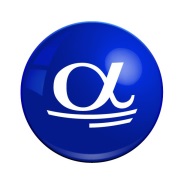 STARE [ НАХОДИТЬСЯ, БЫТЬ]
WWW.ALFASCHOOL.ORG
IO STO [Я НАХОЖУСЬ]                       NOI STIAMO [МЫ НАХОДИМСЯ ] 
TU STAI [ТЫ НАХОДИШЬСЯ]           VOI STATE [ВЫ НАХОДИТЕСЬ]
LUI/LEI STA [ОН/ОНA НАХОДИТСЯ]  LORO STANNO [ОНИ НАХОДЯТСЯ]
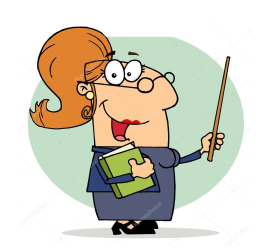 В ИТАЛЬЯНСКОМ ЯЗЫКЕ ГЛАГОЛ STARE ЧАСТО ЯВЛЯЕТСЯ СИНОНИМОМ ГЛАГОЛА ESSERE В ЗНАЧЕНИИ «НАХОДИТЬСЯ». НО ЕГО ИСПОЛЬЗОВАНИЕ В ТАКОМ ЗНАЧЕНИИ ЧАЩЕ ВСТРЕЧАЕТСЯ НА ЮГЕ ИТАЛИИ. НА СЕВЕРЕ И В ЦЕНТРЕ ЧАЩЕ ИСПОЛЬЗУЕТСЯ КАК СИНОНИМ К СЛОВУ «БЫТЬ». 
ПРИМЕЧАТЕЛЬНО, ЧТО В ИТАЛЬЯНСКОМ ГЛАГОЛ STARE ИСПОЛЬЗУЕТСЯ В ТЕХ ЖЕ СЛУЧАЯХ, В КАКИХ В РУССКОМ ИСПОЛЬЗУЕТСЯ ГЛАГОЛ “СИДЕТЬ” (ДОМА, ЗА СТОЛОМ, НА РАБОТЕ)
STARE A CASA 			STARE BENE / MALE  
	[СИДИТ ДОМА]		[ЧУВСТВОВАТЬ СЕБЯ ХОРОШО/ПЛОХО]                                          




			COME STAI?   STO BENE / STO MALE
[КАК ДЕЛА/ КАК СЕБЯ ЧУВСТВУЕШЬ?]    [ХОРОШО / ПЛОХО]
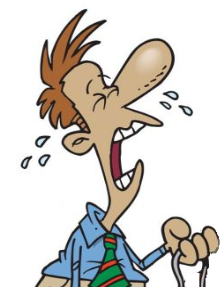 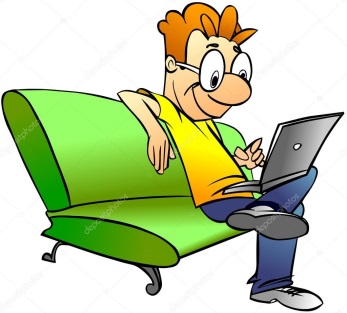 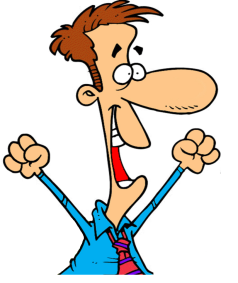 Школа итальянского языка в Москве
www.alfaschool.org – школа итальянского языка - Tel +7 906 737 5098 - www.alfaschool.org – школа итальянского языка - Tel +7 906 737 5098 - www.alfaschool.org – школа итальянского языка - Tel +7 906 737 5098 - www.alfaschool.org – школа итальянского языка - Tel +7 906 737 5098 - www.alfaschool.org – школа итальянского языка - Tel +7 906 737 5098 - www.alfaschool.org – школа итальянского языка - Tel +7 906 737 5098 - www.alfaschool.org – школа итальянского языка - Tel +7 906 737 5098 - www.alfaschool.org – школа итальянского языка - Tel +7 906 737 5098 - www.alfaschool.org – школа итальянского языка - Tel +7 906 737 5098 - www.alfaschool.org – школа итальянского языка - Tel +7 906 737 5098 - www.alfaschool.org – школа итальянского языка - Tel +7 906 737 5098 - www.alfaschool.org – школа итальянского языка - Tel +7 906 737 5098 - www.alfaschool.org – школа итальянского языка - Tel +7 906 737 5098 - www.alfaschool.org – школа итальянского языка - Tel +7 906 737 5098 - www.alfaschool.org – школа итальянского языка - Tel +7 906 737 5098 - www.alfaschool.org – школа итальянского языка - Tel +7 906 737 5098 - www.alfaschool.org – школа итальянского языка - Tel +7 906 737 5098 - www.alfaschool.org – школа итальянского языка - Tel +7 906 737 5098 - www.alfaschool.org – школа итальянского языка - Tel +7 906 737 5098 - www.alfaschool.org – школа итальянского языка - Tel +7 906 737 5098 - www.alfaschool.org – школа итальянского языка - Tel +7 906 737 5098 - www.alfaschool.org – школа итальянского языка - Tel +7 906 737 5098 - www.alfaschool.org – школа итальянского языка - Tel +7 906 737 5098 - www.alfaschool.org – школа итальянского языка - Tel +7 906 737 5098 - www.alfaschool.org – школа итальянского языка - Tel +7 906 737 5098 - www.alfaschool.org – школа итальянского языка - Tel +7 906 737 5098 - www.alfaschool.org – школа итальянского языка - Tel +7 906 737 5098 - www.alfaschool.org – школа итальянского языка - Tel +7 906 737 5098 - www.alfaschool.org – школа итальянского языка - Tel +7 906 737 5098 - www.alfaschool.org – школа итальянского языка - Tel +7 906 737 5098 - www.alfaschool.org – школа итальянского языка - Tel +7 906 737 5098 - www.alfaschool.org – школа итальянского языка - Tel +7 906 737 5098 - www.alfaschool.org – школа итальянского языка - Tel +7 906 737 5098 - www.alfaschool.org – школа итальянского языка - Tel +7 906 737 5098 - www.alfaschool.org – школа итальянского языка - Tel +7 906 737 5098 - www.alfaschool.org – школа итальянского языка - Tel +7 906 737 5098 - www.alfaschool.org – школа итальянского языка - Tel +7 906 737 5098 - www.alfaschool.org – школа итальянского языка - Tel +7 906 737 5098 - www.alfaschool.org – школа итальянского языка - Tel +7 906 737 5098 - www.alfaschool.org – школа итальянского языка - Tel +7 906 737 5098 - www.alfaschool.org – школа итальянского языка - Tel +7 906 737 5098 - www.alfaschool.org – школа итальянского языка - Tel +7 906 737 5098 - www.alfaschool.org – школа итальянского языка - Tel +7 906 737 5098 - www.alfaschool.org – школа итальянского языка - Tel +7 906 737 5098 - www.alfaschool.org – школа итальянского языка - Tel +7 906 737 5098 - www.alfaschool.org – школа итальянского языка - Tel +7 906 737 5098 - www.alfaschool.org – школа итальянского языка - Tel +7 906 737 5098 - www.alfaschool.org – школа итальянского языка - Tel +7 906 737 5098 - www.alfaschool.org – школа итальянского языка - Tel +7 906 737 5098 - www.alfaschool.org – школа итальянского языка - Tel +7 906 737 5098 - www.alfaschool.org – школа итальянского языка - Tel +7 906 737 5098 - www.alfaschool.org – школа итальянского языка - Tel +7 906 737 5098 - www.alfaschool.org – школа итальянского языка - Tel +7 906 737 5098 - www.alfaschool.org – школа итальянского языка - Tel +7 906 737 5098 - www.alfaschool.org – школа итальянского языка - Tel +7 906 737 5098 - www.alfaschool.org – школа итальянского языка - Tel +7 906 737 5098 - www.alfaschool.org – школа итальянского языка - Tel +7 906 737 5098 - www.alfaschool.org – школа итальянского языка - Tel +7 906 737 5098 - www.alfaschool.org – школа итальянского языка - Tel +7 906 737 5098 - www.alfaschool.org – школа итальянского языка - Tel +7 906 737 5098 - www.alfaschool.org – школа итальянского языка - Tel +7 906 737 5098 - www.alfaschool.org – школа итальянского языка - Tel +7 906 737 5098 - www.alfaschool.org – школа итальянского языка - Tel +7 906 737 5098 - www.alfaschool.org – школа итальянского языка - Tel +7 906 737 5098 - www.alfaschool.org – школа итальянского языка - Tel +7 906 737 5098 - www.alfaschool.org – школа итальянского языка - Tel +7 906 737 5098 - www.alfaschool.org – школа итальянского языка - Tel +7 906 737 5098 - www.alfaschool.org – школа итальянского языка - Tel +7 906 737 5098 - www.alfaschool.org – школа итальянского языка - Tel +7 906 737 5098 - www.alfaschool.org – школа итальянского языка - Tel +7 906 737 5098 - www.alfaschool.org – школа итальянского языка - Tel +7 906 737 5098 - www.alfaschool.org – школа итальянского языка - Tel +7 906 737 5098 - www.alfaschool.org – школа итальянского языка - Tel +7 906 737 5098 - www.alfaschool.org – школа итальянского языка - Tel +7 906 737 5098 - www.alfaschool.org – школа итальянского языка - Tel +7 906 737 5098 - www.alfaschool.org – школа итальянского языка - Tel +7 906 737 5098 - www.alfaschool.org – школа итальянского языка - Tel +7 906 737 5098 - www.alfaschool.org – школа итальянского языка - Tel +7 906 737 5098 - www.alfaschool.org – школа итальянского языка - Tel +7 906 737 5098 - www.alfaschool.org – школа итальянского языка - Tel +7 906 737 5098 - www.alfaschool.org – школа итальянского языка - Tel +7 906 737 5098 - www.alfaschool.org – школа итальянского языка - Tel +7 906 737 5098 - www.alfaschool.org – школа итальянского языка - Tel +7 906 737 5098 - www.alfaschool.org – школа итальянского языка - Tel +7 906 737 5098 - www.alfaschool.org – школа итальянского языка - Tel +7 906 737 5098 - www.alfaschool.org – школа итальянского языка - Tel +7 906 737 5098 - www.alfaschool.org – школа итальянского языка - Tel +7 906 737 5098 - www.alfaschool.org – школа итальянского языка - Tel +7 906 737 5098 - www.alfaschool.org – школа итальянского языка - Tel +7 906 737 5098 - www.alfaschool.org – школа итальянского языка - Tel +7 906 737 5098 - www.alfaschool.org – школа итальянского языка - Tel +7 906 737 5098 - www.alfaschool.org – школа итальянского языка - Tel +7 906 737 5098 - www.alfaschool.org – школа итальянского языка - Tel +7 906 737 5098 - www.alfaschool.org – школа итальянского языка - Tel +7 906 737 5098 - www.alfaschool.org – школа итальянского языка - Tel +7 906 737 5098 - www.alfaschool.org – школа итальянского языка - Tel +7 906 737 5098 - www.alfaschool.org – школа итальянского языка - Tel +7 906 737 5098 - www.alfaschool.org – школа итальянского языка - Tel +7 906 737 5098 - www.alfaschool.org – школа итальянского языка - Tel +7 906 737 5098 - www.alfaschool.org – школа итальянского языка - Tel +7 906 737 5098 - www.alfaschool.org – школа итальянского языка - Tel +7 906 737 5098 - www.alfaschool.org – школа итальянского языка - Tel +7 906 737 5098 - www.alfaschool.org – школа итальянского языка - Tel +7 906 737 5098 - www.alfaschool.org – школа итальянского языка - Tel +7 906 737 5098 - www.alfaschool.org – школа итальянского языка - Tel +7 906 737 5098 - www.alfaschool.org – школа итальянского языка - Tel +7 906 737 5098 - www.alfaschool.org – школа итальянского языка - Tel +7 906 737 5098 - www.alfaschool.org – школа итальянского языка - Tel +7 906 737 5098 - www.alfaschool.org – школа итальянского языка - Tel +7 906 737 5098 - www.alfaschool.org – школа итальянского языка - Tel +7 906 737 5098 - www.alfaschool.org – школа итальянского языка - Tel +7 906 737 5098 - www.alfaschool.org – школа итальянского языка - Tel +7 906 737 5098 - www.alfaschool.org – школа итальянского языка - Tel +7 906 737 5098 - www.alfaschool.org – школа итальянского языка - Tel +7 906 737 5098 - www.alfaschool.org – школа итальянского языка - Tel +7 906 737 5098 - www.alfaschool.org – школа итальянского языка - Tel +7 906 737 5098 - www.alfaschool.org – школа итальянского языка - Tel +7 906 737 5098 - www.alfaschool.org – школа итальянского языка - Tel +7 906 737 5098 - www.alfaschool.org – школа итальянского языка - Tel +7 906 737 5098 - www.alfaschool.org – школа итальянского языка - Tel +7 906 737 5098 - www.alfaschool.org – школа итальянского языка - Tel +7 906 737 5098 - www.alfaschool.org – школа итальянского языка - Tel +7 906 737 5098 - www.alfaschool.org – школа итальянского языка - Tel +7 906 737 5098 - www.alfaschool.org – школа итальянского языка - Tel +7 906 737 5098 - www.alfaschool.org – школа итальянского языка - Tel +7 906 737 5098 - www.alfaschool.org – школа итальянского языка - Tel +7 906 737 5098 - www.alfaschool.org – школа итальянского языка - Tel +7 906 737 5098 - www.alfaschool.org – школа итальянского языка - Tel +7 906 737 5098 - www.alfaschool.org – школа итальянского языка - Tel +7 906 737 5098 - www.alfaschool.org – школа итальянского языка - Tel +7 906 737 5098 - www.alfaschool.org – школа итальянского языка - Tel +7 906 737 5098 - www.alfaschool.org – школа итальянского языка - Tel +7 906 737 5098 - www.alfaschool.org – школа итальянского языка - Tel +7 906 737 5098 - www.alfaschool.org – школа итальянского языка - Tel +7 906 737 5098 - www.alfaschool.org – школа итальянского языка - Tel +7 906 737 5098 - www.alfaschool.org – школа итальянского языка - Tel +7 906 737 5098 - www.alfaschool.org – школа итальянского языка - Tel +7 906 737 5098 -
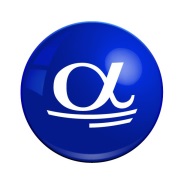 WWW.ALFASCHOOL.ORG
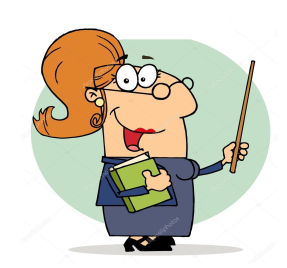 ГЛАГОЛ STARE ИСПОЛЬЗУЕТСЯ В СОЧЕТАНИИ С ГЕРУНДИЕМ ДЛЯ ТОГО, ЧТОБЫ ВЫРАЗИТЬ ДЕЙСТВИЕ, КОТОРОЕ ПРОИСХОДИТ В МОМЕНТ РЕЧИ
НАПРИМЕР: IO STO LAVORANDO  [Я В ДАННЫЙ МОМЕНТ РАБОТАЮ]
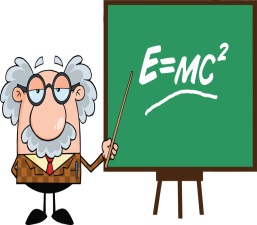 FORMULA:	 

	 ГЛАГОЛ-ARE  -ANDO  IO STO MANGIARE =IO STO MANGIANDO
IO STO +	 ГЛАГОЛ-ERE  -ENDO  IO STO VEDERE = IO STO VEDENDO
	 ГЛАГОЛ-IRE  -ENDO  IO STO  PARTIRE = IO STO PARTENDO
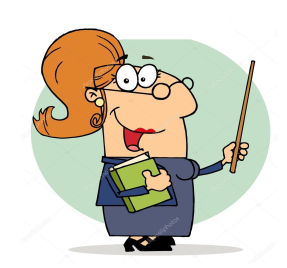 ГЛАГОЛ STARE ИСПОЛЬЗУЕТСЯ ВМЕСТЕ С ПРЕДЛОГОМ PER, ВСЛЕД ЗА КОТОРЫМ ИДЕТ ГЛАГОЛ В ИНФИНИТИВНОЙ ФОРМЕ, ЧТОБЫ ВЫРАЗИТЬ ДЕЙСТВИЕ КОТОРОЕ ПРОИЗОЙДЕТ В БЛИЖАЙШЕЕ ВРЕМЯ:
НАПРИМЕР: IO STO PER USCIRE DI CASA [Я СОБИРАЮСЬ ВЫЙТИ ИЗ ДОМА]
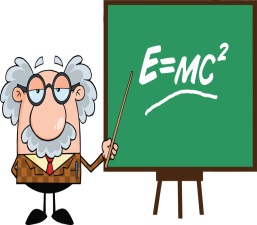 FORMULA:	 

IO STO + PER + ГЛАГОЛ В ИНФ. = IO STO PER PARTIRE
Школа итальянского языка в Москве
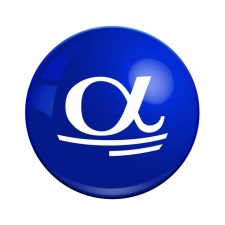 WWW.ALFASCHOOL.ORG  TEL +7 906 737 5098
ARRIVEDERCI ALLA
PROSSIMA LEZIONE
WWW.ALFASCHOOL.ORG    TEL +7 906 737 5098

Школа итальянского языка в Москве
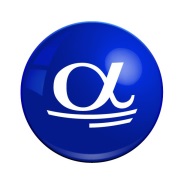 WWW.ALFASCHOOL.ORG
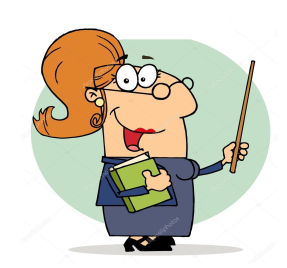 ГЛАГОЛ STARE ИСПОЛЬЗУЕТСЯ В СОЧЕТАНИИ С ГЕРУНДИЕМ ДЛЯ ТОГО, ЧТОБЫ ВЫРАЗИТЬ ДЕЙСТВИЕ, КОТОРОЕ ПРОИСХОДИТ В МОМЕНТ РЕЧИ
НАПРИМЕР: IO STO LAVORANDO  [Я В ДАННЫЙ МОМЕНТ РАБОТАЮ]
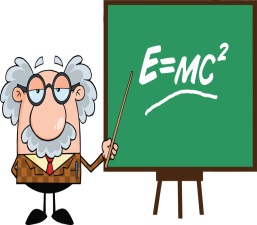 FORMULA:	 

	 ГЛАГОЛ-ARE  -ANDO  IO STO MANGIARE =IO STO MANGIANDO
IO STO +	 ГЛАГОЛ-ERE  -ENDO  IO STO VEDERE = IO STO VEDENDO
	 ГЛАГОЛ-IRE  -ENDO  IO STO  PARTIRE = IO STO PARTENDO
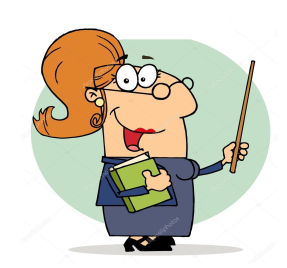 ГЛАГОЛ STARE ИСПОЛЬЗУЕТСЯ ВМЕСТЕ С ПРЕДЛОГОМ PER, ВСЛЕД ЗА КОТОРЫМ ИДЕТ ГЛАГОЛ В ИНФИНИТИВНОЙ ФОРМЕ, ЧТОБЫ ВЫРАЗИТЬ ДЕЙСТВИЕ КОТОРОЕ ПРОИЗОЙДЕТ В БЛИЖАЙШЕЕ ВРЕМЯ:
НАПРИМЕР: IO STO PER USCIRE DI CASA [Я СОБИРАЮСЬ ВЫЙТИ ИЗ ДОМА]
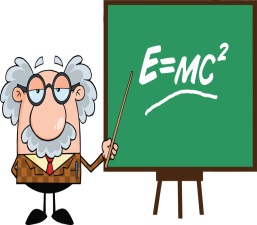 FORMULA:	 

IO STO + PER + ГЛАГОЛ В ИНФ. = IO STO PER PARTIRE
Школа итальянского языка в Москве
www.alfaschool.org – школа итальянского языка - Tel +7 906 737 5098 - www.alfaschool.org – школа итальянского языка - Tel +7 906 737 5098 - www.alfaschool.org – школа итальянского языка - Tel +7 906 737 5098 - www.alfaschool.org – школа итальянского языка - Tel +7 906 737 5098 - www.alfaschool.org – школа итальянского языка - Tel +7 906 737 5098 - www.alfaschool.org – школа итальянского языка - Tel +7 906 737 5098 - www.alfaschool.org – школа итальянского языка - Tel +7 906 737 5098 - www.alfaschool.org – школа итальянского языка - Tel +7 906 737 5098 - www.alfaschool.org – школа итальянского языка - Tel +7 906 737 5098 - www.alfaschool.org – школа итальянского языка - Tel +7 906 737 5098 - www.alfaschool.org – школа итальянского языка - Tel +7 906 737 5098 - www.alfaschool.org – школа итальянского языка - Tel +7 906 737 5098 - www.alfaschool.org – школа итальянского языка - Tel +7 906 737 5098 - www.alfaschool.org – школа итальянского языка - Tel +7 906 737 5098 - www.alfaschool.org – школа итальянского языка - Tel +7 906 737 5098 - www.alfaschool.org – школа итальянского языка - Tel +7 906 737 5098 - www.alfaschool.org – школа итальянского языка - Tel +7 906 737 5098 - www.alfaschool.org – школа итальянского языка - Tel +7 906 737 5098 - www.alfaschool.org – школа итальянского языка - Tel +7 906 737 5098 - www.alfaschool.org – школа итальянского языка - Tel +7 906 737 5098 - www.alfaschool.org – школа итальянского языка - Tel +7 906 737 5098 - www.alfaschool.org – школа итальянского языка - Tel +7 906 737 5098 - www.alfaschool.org – школа итальянского языка - Tel +7 906 737 5098 - www.alfaschool.org – школа итальянского языка - Tel +7 906 737 5098 - www.alfaschool.org – школа итальянского языка - Tel +7 906 737 5098 - www.alfaschool.org – школа итальянского языка - Tel +7 906 737 5098 - www.alfaschool.org – школа итальянского языка - Tel +7 906 737 5098 - www.alfaschool.org – школа итальянского языка - Tel +7 906 737 5098 - www.alfaschool.org – школа итальянского языка - Tel +7 906 737 5098 - www.alfaschool.org – школа итальянского языка - Tel +7 906 737 5098 - www.alfaschool.org – школа итальянского языка - Tel +7 906 737 5098 - www.alfaschool.org – школа итальянского языка - Tel +7 906 737 5098 - www.alfaschool.org – школа итальянского языка - Tel +7 906 737 5098 - www.alfaschool.org – школа итальянского языка - Tel +7 906 737 5098 - www.alfaschool.org – школа итальянского языка - Tel +7 906 737 5098 - www.alfaschool.org – школа итальянского языка - Tel +7 906 737 5098 - www.alfaschool.org – школа итальянского языка - Tel +7 906 737 5098 - www.alfaschool.org – школа итальянского языка - Tel +7 906 737 5098 - www.alfaschool.org – школа итальянского языка - Tel +7 906 737 5098 - www.alfaschool.org – школа итальянского языка - Tel +7 906 737 5098 - www.alfaschool.org – школа итальянского языка - Tel +7 906 737 5098 - www.alfaschool.org – школа итальянского языка - Tel +7 906 737 5098 - www.alfaschool.org – школа итальянского языка - Tel +7 906 737 5098 - www.alfaschool.org – школа итальянского языка - Tel +7 906 737 5098 - www.alfaschool.org – школа итальянского языка - Tel +7 906 737 5098 - www.alfaschool.org – школа итальянского языка - Tel +7 906 737 5098 - www.alfaschool.org – школа итальянского языка - Tel +7 906 737 5098 - www.alfaschool.org – школа итальянского языка - Tel +7 906 737 5098 - www.alfaschool.org – школа итальянского языка - Tel +7 906 737 5098 - www.alfaschool.org – школа итальянского языка - Tel +7 906 737 5098 - www.alfaschool.org – школа итальянского языка - Tel +7 906 737 5098 - www.alfaschool.org – школа итальянского языка - Tel +7 906 737 5098 - www.alfaschool.org – школа итальянского языка - Tel +7 906 737 5098 - www.alfaschool.org – школа итальянского языка - Tel +7 906 737 5098 - www.alfaschool.org – школа итальянского языка - Tel +7 906 737 5098 - www.alfaschool.org – школа итальянского языка - Tel +7 906 737 5098 - www.alfaschool.org – школа итальянского языка - Tel +7 906 737 5098 - www.alfaschool.org – школа итальянского языка - Tel +7 906 737 5098 - www.alfaschool.org – школа итальянского языка - Tel +7 906 737 5098 - www.alfaschool.org – школа итальянского языка - Tel +7 906 737 5098 - www.alfaschool.org – школа итальянского языка - Tel +7 906 737 5098 - www.alfaschool.org – школа итальянского языка - Tel +7 906 737 5098 - www.alfaschool.org – школа итальянского языка - Tel +7 906 737 5098 - www.alfaschool.org – школа итальянского языка - Tel +7 906 737 5098 - www.alfaschool.org – школа итальянского языка - Tel +7 906 737 5098 - www.alfaschool.org – школа итальянского языка - Tel +7 906 737 5098 - www.alfaschool.org – школа итальянского языка - Tel +7 906 737 5098 - www.alfaschool.org – школа итальянского языка - Tel +7 906 737 5098 - www.alfaschool.org – школа итальянского языка - Tel +7 906 737 5098 - www.alfaschool.org – школа итальянского языка - Tel +7 906 737 5098 - www.alfaschool.org – школа итальянского языка - Tel +7 906 737 5098 - www.alfaschool.org – школа итальянского языка - Tel +7 906 737 5098 - www.alfaschool.org – школа итальянского языка - Tel +7 906 737 5098 - www.alfaschool.org – школа итальянского языка - Tel +7 906 737 5098 - www.alfaschool.org – школа итальянского языка - Tel +7 906 737 5098 - www.alfaschool.org – школа итальянского языка - Tel +7 906 737 5098 - www.alfaschool.org – школа итальянского языка - Tel +7 906 737 5098 - www.alfaschool.org – школа итальянского языка - Tel +7 906 737 5098 - www.alfaschool.org – школа итальянского языка - Tel +7 906 737 5098 - www.alfaschool.org – школа итальянского языка - Tel +7 906 737 5098 - www.alfaschool.org – школа итальянского языка - Tel +7 906 737 5098 - www.alfaschool.org – школа итальянского языка - Tel +7 906 737 5098 - www.alfaschool.org – школа итальянского языка - Tel +7 906 737 5098 - www.alfaschool.org – школа итальянского языка - Tel +7 906 737 5098 - www.alfaschool.org – школа итальянского языка - Tel +7 906 737 5098 - www.alfaschool.org – школа итальянского языка - Tel +7 906 737 5098 - www.alfaschool.org – школа итальянского языка - Tel +7 906 737 5098 - www.alfaschool.org – школа итальянского языка - Tel +7 906 737 5098 - www.alfaschool.org – школа итальянского языка - Tel +7 906 737 5098 - www.alfaschool.org – школа итальянского языка - Tel +7 906 737 5098 - www.alfaschool.org – школа итальянского языка - Tel +7 906 737 5098 - www.alfaschool.org – школа итальянского языка - Tel +7 906 737 5098 - www.alfaschool.org – школа итальянского языка - Tel +7 906 737 5098 - www.alfaschool.org – школа итальянского языка - Tel +7 906 737 5098 - www.alfaschool.org – школа итальянского языка - Tel +7 906 737 5098 - www.alfaschool.org – школа итальянского языка - Tel +7 906 737 5098 - www.alfaschool.org – школа итальянского языка - Tel +7 906 737 5098 - www.alfaschool.org – школа итальянского языка - Tel +7 906 737 5098 - www.alfaschool.org – школа итальянского языка - Tel +7 906 737 5098 - www.alfaschool.org – школа итальянского языка - Tel +7 906 737 5098 - www.alfaschool.org – школа итальянского языка - Tel +7 906 737 5098 - www.alfaschool.org – школа итальянского языка - Tel +7 906 737 5098 - www.alfaschool.org – школа итальянского языка - Tel +7 906 737 5098 - www.alfaschool.org – школа итальянского языка - Tel +7 906 737 5098 - www.alfaschool.org – школа итальянского языка - Tel +7 906 737 5098 - www.alfaschool.org – школа итальянского языка - Tel +7 906 737 5098 - www.alfaschool.org – школа итальянского языка - Tel +7 906 737 5098 - www.alfaschool.org – школа итальянского языка - Tel +7 906 737 5098 - www.alfaschool.org – школа итальянского языка - Tel +7 906 737 5098 - www.alfaschool.org – школа итальянского языка - Tel +7 906 737 5098 - www.alfaschool.org – школа итальянского языка - Tel +7 906 737 5098 - www.alfaschool.org – школа итальянского языка - Tel +7 906 737 5098 - www.alfaschool.org – школа итальянского языка - Tel +7 906 737 5098 - www.alfaschool.org – школа итальянского языка - Tel +7 906 737 5098 - www.alfaschool.org – школа итальянского языка - Tel +7 906 737 5098 - www.alfaschool.org – школа итальянского языка - Tel +7 906 737 5098 - www.alfaschool.org – школа итальянского языка - Tel +7 906 737 5098 - www.alfaschool.org – школа итальянского языка - Tel +7 906 737 5098 - www.alfaschool.org – школа итальянского языка - Tel +7 906 737 5098 - www.alfaschool.org – школа итальянского языка - Tel +7 906 737 5098 - www.alfaschool.org – школа итальянского языка - Tel +7 906 737 5098 - www.alfaschool.org – школа итальянского языка - Tel +7 906 737 5098 - www.alfaschool.org – школа итальянского языка - Tel +7 906 737 5098 - www.alfaschool.org – школа итальянского языка - Tel +7 906 737 5098 - www.alfaschool.org – школа итальянского языка - Tel +7 906 737 5098 - www.alfaschool.org – школа итальянского языка - Tel +7 906 737 5098 - www.alfaschool.org – школа итальянского языка - Tel +7 906 737 5098 - www.alfaschool.org – школа итальянского языка - Tel +7 906 737 5098 - www.alfaschool.org – школа итальянского языка - Tel +7 906 737 5098 - www.alfaschool.org – школа итальянского языка - Tel +7 906 737 5098 - www.alfaschool.org – школа итальянского языка - Tel +7 906 737 5098 - www.alfaschool.org – школа итальянского языка - Tel +7 906 737 5098 - www.alfaschool.org – школа итальянского языка - Tel +7 906 737 5098 - www.alfaschool.org – школа итальянского языка - Tel +7 906 737 5098 - www.alfaschool.org – школа итальянского языка - Tel +7 906 737 5098 - www.alfaschool.org – школа итальянского языка - Tel +7 906 737 5098 - www.alfaschool.org – школа итальянского языка - Tel +7 906 737 5098 -
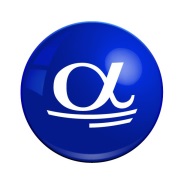 STARE [ НАХОДИТЬСЯ, БЫТЬ]
WWW.ALFASCHOOL.ORG
IO STO [Я НАХОЖУСЬ]                       NOI STIAMO [МЫ НАХОДИМСЯ ] 
TU STAI [ТЫ НАХОДИШЬСЯ]           VOI STATE [ВЫ НАХОДИТЕСЬ]
LUI/LEI STA [ОН/ОНA НАХОДИТСЯ]  LORO STANNO [ОНИ НАХОДЯТСЯ]
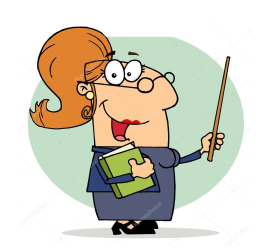 В ИТАЛЬЯНСКОМ ЯЗЫКЕ ГЛАГОЛ STARE ЧАСТО ЯВЛЯЕТСЯ СИНОНИМОМ ГЛАГОЛА ESSERE В ЗНАЧЕНИИ «НАХОДИТЬСЯ». НО ЕГО ИСПОЛЬЗОВАНИЕ В ТАКОМ ЗНАЧЕНИИ ЧАЩЕ ВСТРЕЧАЕТСЯ НА ЮГЕ ИТАЛИИ. НА СЕВЕРЕ И В ЦЕНТРЕ ЧАЩЕ ИСПОЛЬЗУЕТСЯ КАК СИНОНИМ К СЛОВУ «БЫТЬ». 
ПРИМЕЧАТЕЛЬНО, ЧТО В ИТАЛЬЯНСКОМ ГЛАГОЛ STARE ИСПОЛЬЗУЕТСЯ В ТЕХ ЖЕ СЛУЧАЯХ, В КАКИХ В РУССКОМ ИСПОЛЬЗУЕТСЯ ГЛАГОЛ “СИДЕТЬ” (ДОМА, ЗА СТОЛОМ, НА РАБОТЕ)
STARE A CASA 			STARE BENE / MALE  
	[СИДИТ ДОМА]		[ЧУВСТВОВАТЬ СЕБЯ ХОРОШО/ПЛОХО]                                          




			COME STAI?   STO BENE / STO MALE
[КАК ДЕЛА/ КАК СЕБЯ ЧУВСТВУЕШЬ?]    [ХОРОШО / ПЛОХО]
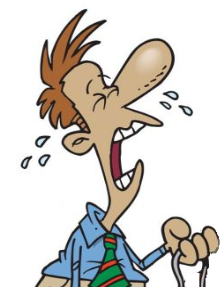 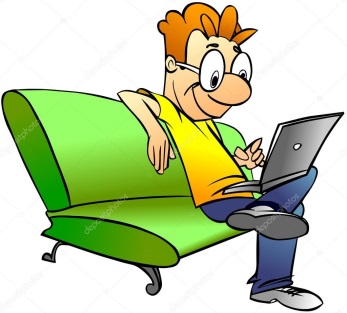 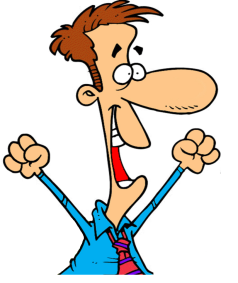 Школа итальянского языка в Москве
www.alfaschool.org – школа итальянского языка - Tel +7 906 737 5098 - www.alfaschool.org – школа итальянского языка - Tel +7 906 737 5098 - www.alfaschool.org – школа итальянского языка - Tel +7 906 737 5098 - www.alfaschool.org – школа итальянского языка - Tel +7 906 737 5098 - www.alfaschool.org – школа итальянского языка - Tel +7 906 737 5098 - www.alfaschool.org – школа итальянского языка - Tel +7 906 737 5098 - www.alfaschool.org – школа итальянского языка - Tel +7 906 737 5098 - www.alfaschool.org – школа итальянского языка - Tel +7 906 737 5098 - www.alfaschool.org – школа итальянского языка - Tel +7 906 737 5098 - www.alfaschool.org – школа итальянского языка - Tel +7 906 737 5098 - www.alfaschool.org – школа итальянского языка - Tel +7 906 737 5098 - www.alfaschool.org – школа итальянского языка - Tel +7 906 737 5098 - www.alfaschool.org – школа итальянского языка - Tel +7 906 737 5098 - www.alfaschool.org – школа итальянского языка - Tel +7 906 737 5098 - www.alfaschool.org – школа итальянского языка - Tel +7 906 737 5098 - www.alfaschool.org – школа итальянского языка - Tel +7 906 737 5098 - www.alfaschool.org – школа итальянского языка - Tel +7 906 737 5098 - www.alfaschool.org – школа итальянского языка - Tel +7 906 737 5098 - www.alfaschool.org – школа итальянского языка - Tel +7 906 737 5098 - www.alfaschool.org – школа итальянского языка - Tel +7 906 737 5098 - www.alfaschool.org – школа итальянского языка - Tel +7 906 737 5098 - www.alfaschool.org – школа итальянского языка - Tel +7 906 737 5098 - www.alfaschool.org – школа итальянского языка - Tel +7 906 737 5098 - www.alfaschool.org – школа итальянского языка - Tel +7 906 737 5098 - www.alfaschool.org – школа итальянского языка - Tel +7 906 737 5098 - www.alfaschool.org – школа итальянского языка - Tel +7 906 737 5098 - www.alfaschool.org – школа итальянского языка - Tel +7 906 737 5098 - www.alfaschool.org – школа итальянского языка - Tel +7 906 737 5098 - www.alfaschool.org – школа итальянского языка - Tel +7 906 737 5098 - www.alfaschool.org – школа итальянского языка - Tel +7 906 737 5098 - www.alfaschool.org – школа итальянского языка - Tel +7 906 737 5098 - www.alfaschool.org – школа итальянского языка - Tel +7 906 737 5098 - www.alfaschool.org – школа итальянского языка - Tel +7 906 737 5098 - www.alfaschool.org – школа итальянского языка - Tel +7 906 737 5098 - www.alfaschool.org – школа итальянского языка - Tel +7 906 737 5098 - www.alfaschool.org – школа итальянского языка - Tel +7 906 737 5098 - www.alfaschool.org – школа итальянского языка - Tel +7 906 737 5098 - www.alfaschool.org – школа итальянского языка - Tel +7 906 737 5098 - www.alfaschool.org – школа итальянского языка - Tel +7 906 737 5098 - www.alfaschool.org – школа итальянского языка - Tel +7 906 737 5098 - www.alfaschool.org – школа итальянского языка - Tel +7 906 737 5098 - www.alfaschool.org – школа итальянского языка - Tel +7 906 737 5098 - www.alfaschool.org – школа итальянского языка - Tel +7 906 737 5098 - www.alfaschool.org – школа итальянского языка - Tel +7 906 737 5098 - www.alfaschool.org – школа итальянского языка - Tel +7 906 737 5098 - www.alfaschool.org – школа итальянского языка - Tel +7 906 737 5098 - www.alfaschool.org – школа итальянского языка - Tel +7 906 737 5098 - www.alfaschool.org – школа итальянского языка - Tel +7 906 737 5098 - www.alfaschool.org – школа итальянского языка - Tel +7 906 737 5098 - www.alfaschool.org – школа итальянского языка - Tel +7 906 737 5098 - www.alfaschool.org – школа итальянского языка - Tel +7 906 737 5098 - www.alfaschool.org – школа итальянского языка - Tel +7 906 737 5098 - www.alfaschool.org – школа итальянского языка - Tel +7 906 737 5098 - www.alfaschool.org – школа итальянского языка - Tel +7 906 737 5098 - www.alfaschool.org – школа итальянского языка - Tel +7 906 737 5098 - www.alfaschool.org – школа итальянского языка - Tel +7 906 737 5098 - www.alfaschool.org – школа итальянского языка - Tel +7 906 737 5098 - www.alfaschool.org – школа итальянского языка - Tel +7 906 737 5098 - www.alfaschool.org – школа итальянского языка - Tel +7 906 737 5098 - www.alfaschool.org – школа итальянского языка - Tel +7 906 737 5098 - www.alfaschool.org – школа итальянского языка - Tel +7 906 737 5098 - www.alfaschool.org – школа итальянского языка - Tel +7 906 737 5098 - www.alfaschool.org – школа итальянского языка - Tel +7 906 737 5098 - www.alfaschool.org – школа итальянского языка - Tel +7 906 737 5098 - www.alfaschool.org – школа итальянского языка - Tel +7 906 737 5098 - www.alfaschool.org – школа итальянского языка - Tel +7 906 737 5098 - www.alfaschool.org – школа итальянского языка - Tel +7 906 737 5098 - www.alfaschool.org – школа итальянского языка - Tel +7 906 737 5098 - www.alfaschool.org – школа итальянского языка - Tel +7 906 737 5098 - www.alfaschool.org – школа итальянского языка - Tel +7 906 737 5098 - www.alfaschool.org – школа итальянского языка - Tel +7 906 737 5098 - www.alfaschool.org – школа итальянского языка - Tel +7 906 737 5098 - www.alfaschool.org – школа итальянского языка - Tel +7 906 737 5098 - www.alfaschool.org – школа итальянского языка - Tel +7 906 737 5098 - www.alfaschool.org – школа итальянского языка - Tel +7 906 737 5098 - www.alfaschool.org – школа итальянского языка - Tel +7 906 737 5098 - www.alfaschool.org – школа итальянского языка - Tel +7 906 737 5098 - www.alfaschool.org – школа итальянского языка - Tel +7 906 737 5098 - www.alfaschool.org – школа итальянского языка - Tel +7 906 737 5098 - www.alfaschool.org – школа итальянского языка - Tel +7 906 737 5098 - www.alfaschool.org – школа итальянского языка - Tel +7 906 737 5098 - www.alfaschool.org – школа итальянского языка - Tel +7 906 737 5098 - www.alfaschool.org – школа итальянского языка - Tel +7 906 737 5098 - www.alfaschool.org – школа итальянского языка - Tel +7 906 737 5098 - www.alfaschool.org – школа итальянского языка - Tel +7 906 737 5098 - www.alfaschool.org – школа итальянского языка - Tel +7 906 737 5098 - www.alfaschool.org – школа итальянского языка - Tel +7 906 737 5098 - www.alfaschool.org – школа итальянского языка - Tel +7 906 737 5098 - www.alfaschool.org – школа итальянского языка - Tel +7 906 737 5098 - www.alfaschool.org – школа итальянского языка - Tel +7 906 737 5098 - www.alfaschool.org – школа итальянского языка - Tel +7 906 737 5098 - www.alfaschool.org – школа итальянского языка - Tel +7 906 737 5098 - www.alfaschool.org – школа итальянского языка - Tel +7 906 737 5098 - www.alfaschool.org – школа итальянского языка - Tel +7 906 737 5098 - www.alfaschool.org – школа итальянского языка - Tel +7 906 737 5098 - www.alfaschool.org – школа итальянского языка - Tel +7 906 737 5098 - www.alfaschool.org – школа итальянского языка - Tel +7 906 737 5098 - www.alfaschool.org – школа итальянского языка - Tel +7 906 737 5098 - www.alfaschool.org – школа итальянского языка - Tel +7 906 737 5098 - www.alfaschool.org – школа итальянского языка - Tel +7 906 737 5098 - www.alfaschool.org – школа итальянского языка - Tel +7 906 737 5098 - www.alfaschool.org – школа итальянского языка - Tel +7 906 737 5098 - www.alfaschool.org – школа итальянского языка - Tel +7 906 737 5098 - www.alfaschool.org – школа итальянского языка - Tel +7 906 737 5098 - www.alfaschool.org – школа итальянского языка - Tel +7 906 737 5098 - www.alfaschool.org – школа итальянского языка - Tel +7 906 737 5098 - www.alfaschool.org – школа итальянского языка - Tel +7 906 737 5098 - www.alfaschool.org – школа итальянского языка - Tel +7 906 737 5098 - www.alfaschool.org – школа итальянского языка - Tel +7 906 737 5098 - www.alfaschool.org – школа итальянского языка - Tel +7 906 737 5098 - www.alfaschool.org – школа итальянского языка - Tel +7 906 737 5098 - www.alfaschool.org – школа итальянского языка - Tel +7 906 737 5098 - www.alfaschool.org – школа итальянского языка - Tel +7 906 737 5098 - www.alfaschool.org – школа итальянского языка - Tel +7 906 737 5098 - www.alfaschool.org – школа итальянского языка - Tel +7 906 737 5098 - www.alfaschool.org – школа итальянского языка - Tel +7 906 737 5098 - www.alfaschool.org – школа итальянского языка - Tel +7 906 737 5098 - www.alfaschool.org – школа итальянского языка - Tel +7 906 737 5098 - www.alfaschool.org – школа итальянского языка - Tel +7 906 737 5098 - www.alfaschool.org – школа итальянского языка - Tel +7 906 737 5098 - www.alfaschool.org – школа итальянского языка - Tel +7 906 737 5098 - www.alfaschool.org – школа итальянского языка - Tel +7 906 737 5098 - www.alfaschool.org – школа итальянского языка - Tel +7 906 737 5098 - www.alfaschool.org – школа итальянского языка - Tel +7 906 737 5098 - www.alfaschool.org – школа итальянского языка - Tel +7 906 737 5098 - www.alfaschool.org – школа итальянского языка - Tel +7 906 737 5098 - www.alfaschool.org – школа итальянского языка - Tel +7 906 737 5098 - www.alfaschool.org – школа итальянского языка - Tel +7 906 737 5098 - www.alfaschool.org – школа итальянского языка - Tel +7 906 737 5098 - www.alfaschool.org – школа итальянского языка - Tel +7 906 737 5098 - www.alfaschool.org – школа итальянского языка - Tel +7 906 737 5098 - www.alfaschool.org – школа итальянского языка - Tel +7 906 737 5098 - www.alfaschool.org – школа итальянского языка - Tel +7 906 737 5098 - www.alfaschool.org – школа итальянского языка - Tel +7 906 737 5098 - www.alfaschool.org – школа итальянского языка - Tel +7 906 737 5098 - www.alfaschool.org – школа итальянского языка - Tel +7 906 737 5098 - www.alfaschool.org – школа итальянского языка - Tel +7 906 737 5098 -
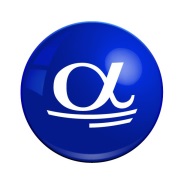 WWW.ALFASCHOOL.ORG
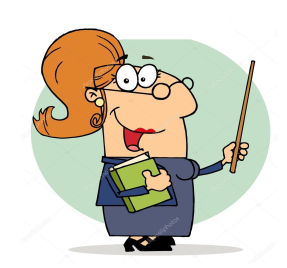 ГЛАГОЛ STARE ИСПОЛЬЗУЕТСЯ В СОЧЕТАНИИ С ГЕРУНДИЕМ ДЛЯ ТОГО, ЧТОБЫ ВЫРАЗИТЬ ДЕЙСТВИЕ, КОТОРОЕ ПРОИСХОДИТ В МОМЕНТ РЕЧИ
НАПРИМЕР: IO STO LAVORANDO  [Я В ДАННЫЙ МОМЕНТ РАБОТАЮ]
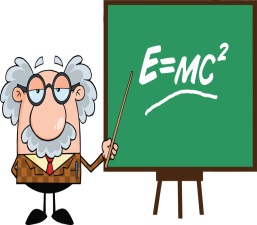 FORMULA:	 

	 ГЛАГОЛ-ARE  -ANDO  IO STO MANGIARE =IO STO MANGIANDO
IO STO +	 ГЛАГОЛ-ERE  -ENDO  IO STO VEDERE = IO STO VEDENDO
	 ГЛАГОЛ-IRE  -ENDO  IO STO  PARTIRE = IO STO PARTENDO
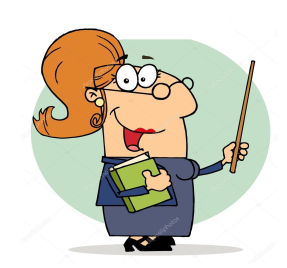 ГЛАГОЛ STARE ИСПОЛЬЗУЕТСЯ ВМЕСТЕ С ПРЕДЛОГОМ PER, ВСЛЕД ЗА КОТОРЫМ ИДЕТ ГЛАГОЛ В ИНФИНИТИВНОЙ ФОРМЕ, ЧТОБЫ ВЫРАЗИТЬ ДЕЙСТВИЕ КОТОРОЕ ПРОИЗОЙДЕТ В БЛИЖАЙШЕЕ ВРЕМЯ:
НАПРИМЕР: IO STO PER USCIRE DI CASA [Я СОБИРАЮСЬ ВЫЙТИ ИЗ ДОМА]
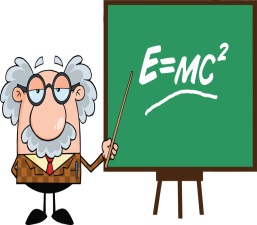 FORMULA:	 

IO STO + PER + ГЛАГОЛ В ИНФ. = IO STO PER PARTIRE
Школа итальянского языка в Москве
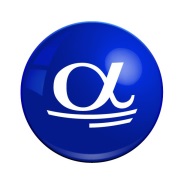 STARE [ НАХОДИТЬСЯ, БЫТЬ]
WWW.ALFASCHOOL.ORG
IO STO [Я НАХОЖУСЬ]                       NOI STIAMO [МЫ НАХОДИМСЯ ] 
TU STAI [ТЫ НАХОДИШЬСЯ]           VOI STATE [ВЫ НАХОДИТЕСЬ]
LUI/LEI STA [ОН/ОНA НАХОДИТСЯ]  LORO STANNO [ОНИ НАХОДЯТСЯ]
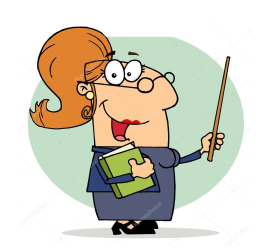 В ИТАЛЬЯНСКОМ ЯЗЫКЕ ГЛАГОЛ STARE ЧАСТО ЯВЛЯЕТСЯ СИНОНИМОМ ГЛАГОЛА ESSERE В ЗНАЧЕНИИ «НАХОДИТЬСЯ» НО ЕГО ИСПОЛЬЗОВАНИЕ В ТАКОМ ЗНАЧЕНИИ ЧАЩЕ ВСТРЕЧАЕТСЯ НА ЮГЕ ИТАЛИИ НА СЕВЕРЕ И В ЦЕНТРЕ ЧАЩЕ ИСПОЛЬЗУЕТСЯ КАК СИНОНИМ К СЛОВУ «БЫТЬ». 
ПРИМЕЧАТЕЛЬНО, ЧТО В ИТАЛЬЯНСКОМ ГЛАГОЛ STARE ИСПОЛЬЗУЕТСЯ В ТЕХ ЖЕ СЛУЧАЯХ, В КАКИХ В РУССКОМ ИСПОЛЬЗУЕТСЯ ГЛАГОЛ “СИДЕТЬ” (ДОМА, ЗА СТОЛОМ, НА РАБОТЕ)
STARE A CASA 			STARE BENE / MALE  
	[СИДИТ ДОМА]		[ЧУВСТВОВАТЬ СЕБЯ ХОРОШО/ПЛОХО]                                          




			COME STAI?   STO BENE / STO MALE
[КАК ДЕЛА/КАК СЕБЯ ЧУВСТВУЕШЬ?]    [ХОРОШО/ПЛОХО]
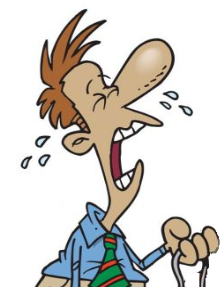 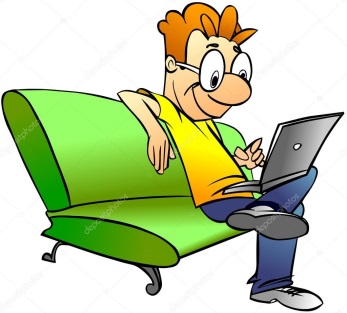 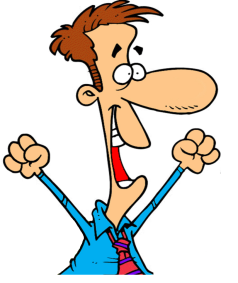 Школа итальянского языка в Москве
www.alfaschool.org – школа итальянского языка - Tel +7 906 737 5098 - www.alfaschool.org – школа итальянского языка - Tel +7 906 737 5098 - www.alfaschool.org – школа итальянского языка - Tel +7 906 737 5098 - www.alfaschool.org – школа итальянского языка - Tel +7 906 737 5098 - www.alfaschool.org – школа итальянского языка - Tel +7 906 737 5098 - www.alfaschool.org – школа итальянского языка - Tel +7 906 737 5098 - www.alfaschool.org – школа итальянского языка - Tel +7 906 737 5098 - www.alfaschool.org – школа итальянского языка - Tel +7 906 737 5098 - www.alfaschool.org – школа итальянского языка - Tel +7 906 737 5098 - www.alfaschool.org – школа итальянского языка - Tel +7 906 737 5098 - www.alfaschool.org – школа итальянского языка - Tel +7 906 737 5098 - www.alfaschool.org – школа итальянского языка - Tel +7 906 737 5098 - www.alfaschool.org – школа итальянского языка - Tel +7 906 737 5098 - www.alfaschool.org – школа итальянского языка - Tel +7 906 737 5098 - www.alfaschool.org – школа итальянского языка - Tel +7 906 737 5098 - www.alfaschool.org – школа итальянского языка - Tel +7 906 737 5098 - www.alfaschool.org – школа итальянского языка - Tel +7 906 737 5098 - www.alfaschool.org – школа итальянского языка - Tel +7 906 737 5098 - www.alfaschool.org – школа итальянского языка - Tel +7 906 737 5098 - www.alfaschool.org – школа итальянского языка - Tel +7 906 737 5098 - www.alfaschool.org – школа итальянского языка - Tel +7 906 737 5098 - www.alfaschool.org – школа итальянского языка - Tel +7 906 737 5098 - www.alfaschool.org – школа итальянского языка - Tel +7 906 737 5098 - www.alfaschool.org – школа итальянского языка - Tel +7 906 737 5098 - www.alfaschool.org – школа итальянского языка - Tel +7 906 737 5098 - www.alfaschool.org – школа итальянского языка - Tel +7 906 737 5098 - www.alfaschool.org – школа итальянского языка - Tel +7 906 737 5098 - www.alfaschool.org – школа итальянского языка - Tel +7 906 737 5098 - www.alfaschool.org – школа итальянского языка - Tel +7 906 737 5098 - www.alfaschool.org – школа итальянского языка - Tel +7 906 737 5098 - www.alfaschool.org – школа итальянского языка - Tel +7 906 737 5098 - www.alfaschool.org – школа итальянского языка - Tel +7 906 737 5098 - www.alfaschool.org – школа итальянского языка - Tel +7 906 737 5098 - www.alfaschool.org – школа итальянского языка - Tel +7 906 737 5098 - www.alfaschool.org – школа итальянского языка - Tel +7 906 737 5098 - www.alfaschool.org – школа итальянского языка - Tel +7 906 737 5098 - www.alfaschool.org – школа итальянского языка - Tel +7 906 737 5098 - www.alfaschool.org – школа итальянского языка - Tel +7 906 737 5098 - www.alfaschool.org – школа итальянского языка - Tel +7 906 737 5098 - www.alfaschool.org – школа итальянского языка - Tel +7 906 737 5098 - www.alfaschool.org – школа итальянского языка - Tel +7 906 737 5098 - www.alfaschool.org – школа итальянского языка - Tel +7 906 737 5098 - www.alfaschool.org – школа итальянского языка - Tel +7 906 737 5098 - www.alfaschool.org – школа итальянского языка - Tel +7 906 737 5098 - www.alfaschool.org – школа итальянского языка - Tel +7 906 737 5098 - www.alfaschool.org – школа итальянского языка - Tel +7 906 737 5098 - www.alfaschool.org – школа итальянского языка - Tel +7 906 737 5098 - www.alfaschool.org – школа итальянского языка - Tel +7 906 737 5098 - www.alfaschool.org – школа итальянского языка - Tel +7 906 737 5098 - www.alfaschool.org – школа итальянского языка - Tel +7 906 737 5098 - www.alfaschool.org – школа итальянского языка - Tel +7 906 737 5098 - www.alfaschool.org – школа итальянского языка - Tel +7 906 737 5098 - www.alfaschool.org – школа итальянского языка - Tel +7 906 737 5098 - www.alfaschool.org – школа итальянского языка - Tel +7 906 737 5098 - www.alfaschool.org – школа итальянского языка - Tel +7 906 737 5098 - www.alfaschool.org – школа итальянского языка - Tel +7 906 737 5098 - www.alfaschool.org – школа итальянского языка - Tel +7 906 737 5098 - www.alfaschool.org – школа итальянского языка - Tel +7 906 737 5098 - www.alfaschool.org – школа итальянского языка - Tel +7 906 737 5098 - www.alfaschool.org – школа итальянского языка - Tel +7 906 737 5098 - www.alfaschool.org – школа итальянского языка - Tel +7 906 737 5098 - www.alfaschool.org – школа итальянского языка - Tel +7 906 737 5098 - www.alfaschool.org – школа итальянского языка - Tel +7 906 737 5098 - www.alfaschool.org – школа итальянского языка - Tel +7 906 737 5098 - www.alfaschool.org – школа итальянского языка - Tel +7 906 737 5098 - www.alfaschool.org – школа итальянского языка - Tel +7 906 737 5098 - www.alfaschool.org – школа итальянского языка - Tel +7 906 737 5098 - www.alfaschool.org – школа итальянского языка - Tel +7 906 737 5098 - www.alfaschool.org – школа итальянского языка - Tel +7 906 737 5098 - www.alfaschool.org – школа итальянского языка - Tel +7 906 737 5098 - www.alfaschool.org – школа итальянского языка - Tel +7 906 737 5098 - www.alfaschool.org – школа итальянского языка - Tel +7 906 737 5098 - www.alfaschool.org – школа итальянского языка - Tel +7 906 737 5098 - www.alfaschool.org – школа итальянского языка - Tel +7 906 737 5098 - www.alfaschool.org – школа итальянского языка - Tel +7 906 737 5098 - www.alfaschool.org – школа итальянского языка - Tel +7 906 737 5098 - www.alfaschool.org – школа итальянского языка - Tel +7 906 737 5098 - www.alfaschool.org – школа итальянского языка - Tel +7 906 737 5098 - www.alfaschool.org – школа итальянского языка - Tel +7 906 737 5098 - www.alfaschool.org – школа итальянского языка - Tel +7 906 737 5098 - www.alfaschool.org – школа итальянского языка - Tel +7 906 737 5098 - www.alfaschool.org – школа итальянского языка - Tel +7 906 737 5098 - www.alfaschool.org – школа итальянского языка - Tel +7 906 737 5098 - www.alfaschool.org – школа итальянского языка - Tel +7 906 737 5098 - www.alfaschool.org – школа итальянского языка - Tel +7 906 737 5098 - www.alfaschool.org – школа итальянского языка - Tel +7 906 737 5098 - www.alfaschool.org – школа итальянского языка - Tel +7 906 737 5098 - www.alfaschool.org – школа итальянского языка - Tel +7 906 737 5098 - www.alfaschool.org – школа итальянского языка - Tel +7 906 737 5098 - www.alfaschool.org – школа итальянского языка - Tel +7 906 737 5098 - www.alfaschool.org – школа итальянского языка - Tel +7 906 737 5098 - www.alfaschool.org – школа итальянского языка - Tel +7 906 737 5098 - www.alfaschool.org – школа итальянского языка - Tel +7 906 737 5098 - www.alfaschool.org – школа итальянского языка - Tel +7 906 737 5098 - www.alfaschool.org – школа итальянского языка - Tel +7 906 737 5098 - www.alfaschool.org – школа итальянского языка - Tel +7 906 737 5098 - www.alfaschool.org – школа итальянского языка - Tel +7 906 737 5098 - www.alfaschool.org – школа итальянского языка - Tel +7 906 737 5098 - www.alfaschool.org – школа итальянского языка - Tel +7 906 737 5098 - www.alfaschool.org – школа итальянского языка - Tel +7 906 737 5098 - www.alfaschool.org – школа итальянского языка - Tel +7 906 737 5098 - www.alfaschool.org – школа итальянского языка - Tel +7 906 737 5098 - www.alfaschool.org – школа итальянского языка - Tel +7 906 737 5098 - www.alfaschool.org – школа итальянского языка - Tel +7 906 737 5098 - www.alfaschool.org – школа итальянского языка - Tel +7 906 737 5098 - www.alfaschool.org – школа итальянского языка - Tel +7 906 737 5098 - www.alfaschool.org – школа итальянского языка - Tel +7 906 737 5098 - www.alfaschool.org – школа итальянского языка - Tel +7 906 737 5098 - www.alfaschool.org – школа итальянского языка - Tel +7 906 737 5098 - www.alfaschool.org – школа итальянского языка - Tel +7 906 737 5098 - www.alfaschool.org – школа итальянского языка - Tel +7 906 737 5098 - www.alfaschool.org – школа итальянского языка - Tel +7 906 737 5098 - www.alfaschool.org – школа итальянского языка - Tel +7 906 737 5098 - www.alfaschool.org – школа итальянского языка - Tel +7 906 737 5098 - www.alfaschool.org – школа итальянского языка - Tel +7 906 737 5098 - www.alfaschool.org – школа итальянского языка - Tel +7 906 737 5098 - www.alfaschool.org – школа итальянского языка - Tel +7 906 737 5098 - www.alfaschool.org – школа итальянского языка - Tel +7 906 737 5098 - www.alfaschool.org – школа итальянского языка - Tel +7 906 737 5098 - www.alfaschool.org – школа итальянского языка - Tel +7 906 737 5098 - www.alfaschool.org – школа итальянского языка - Tel +7 906 737 5098 - www.alfaschool.org – школа итальянского языка - Tel +7 906 737 5098 - www.alfaschool.org – школа итальянского языка - Tel +7 906 737 5098 - www.alfaschool.org – школа итальянского языка - Tel +7 906 737 5098 - www.alfaschool.org – школа итальянского языка - Tel +7 906 737 5098 - www.alfaschool.org – школа итальянского языка - Tel +7 906 737 5098 - www.alfaschool.org – школа итальянского языка - Tel +7 906 737 5098 - www.alfaschool.org – школа итальянского языка - Tel +7 906 737 5098 - www.alfaschool.org – школа итальянского языка - Tel +7 906 737 5098 - www.alfaschool.org – школа итальянского языка - Tel +7 906 737 5098 - www.alfaschool.org – школа итальянского языка - Tel +7 906 737 5098 - www.alfaschool.org – школа итальянского языка - Tel +7 906 737 5098 - www.alfaschool.org – школа итальянского языка - Tel +7 906 737 5098 - www.alfaschool.org – школа итальянского языка - Tel +7 906 737 5098 - www.alfaschool.org – школа итальянского языка - Tel +7 906 737 5098 - www.alfaschool.org – школа итальянского языка - Tel +7 906 737 5098 - www.alfaschool.org – школа итальянского языка - Tel +7 906 737 5098 -
Школа итальянского языка в Москве